Great Membership Resources & Where to Find Them
Kevin Crosby, District 7090 Membership Director
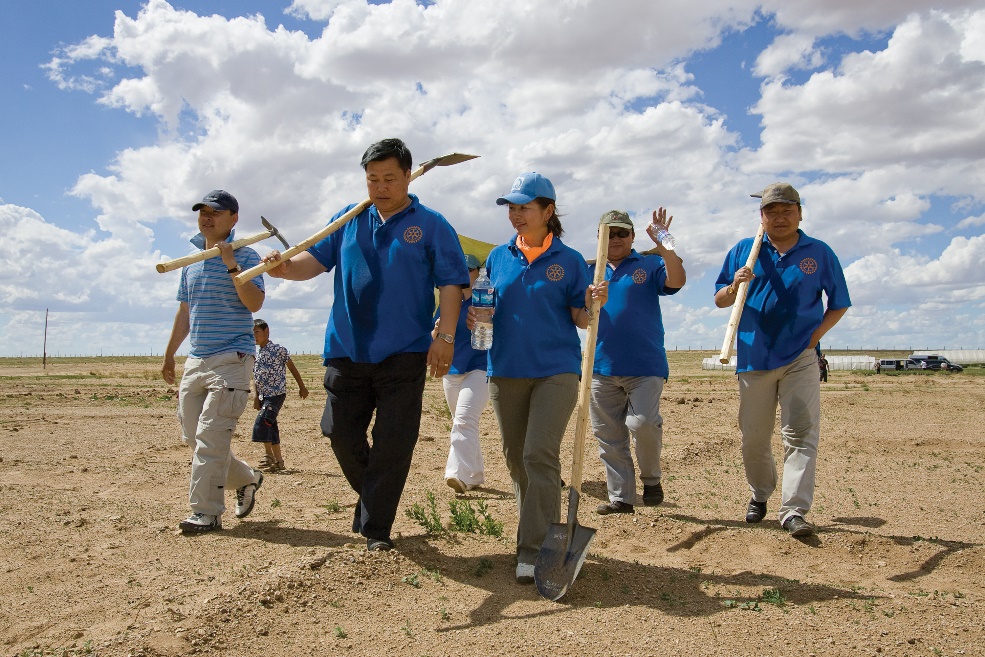 What kind of resources?
Manuals
Guides
Best practices
Tools (e.g., surveys)
Videos
PowerPoint presentations
Newsletters
Reports
Human
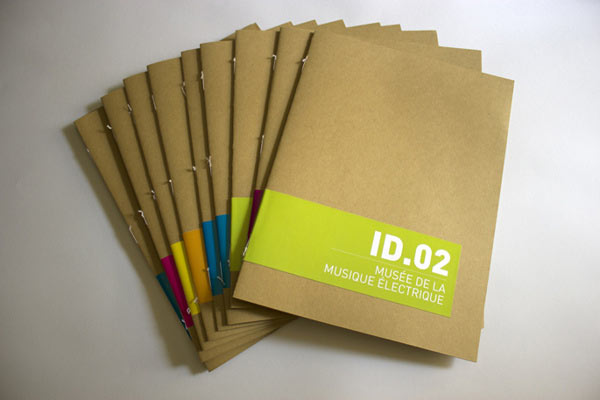 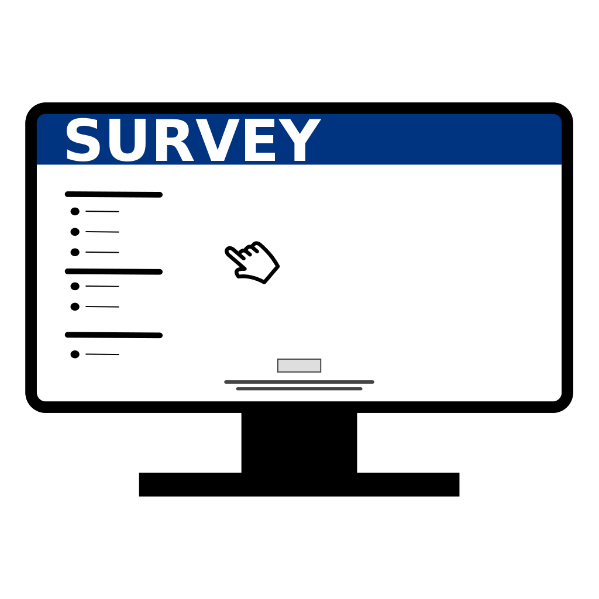 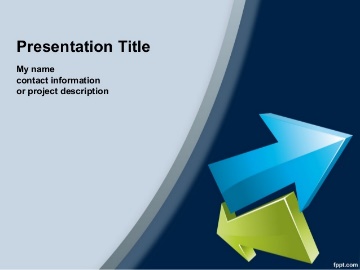 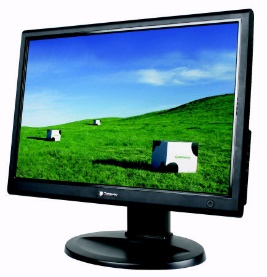 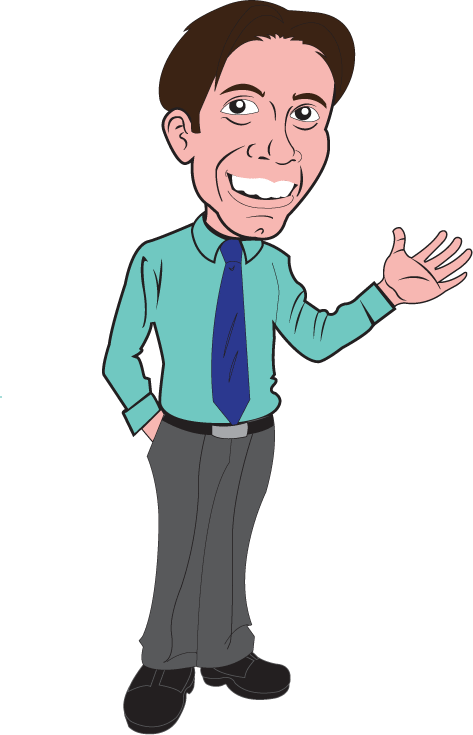 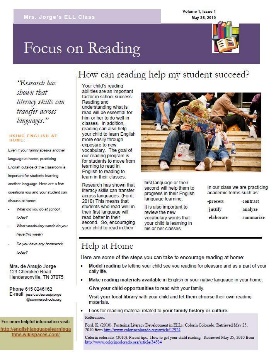 For what purpose?
Getting your club ready for membership growth
Recruiting / attracting new members
Recruiting / retaining Young Professionals
On-boarding new members
Retaining your current members
Building diversity
Creating satellite clubs
Where are these resources?
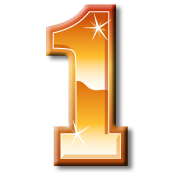 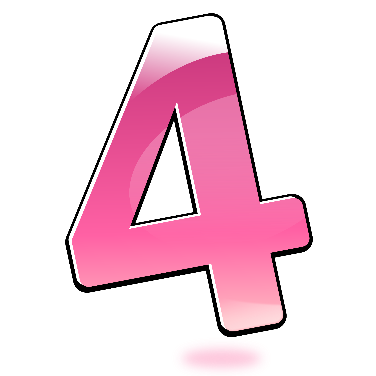 RI – 
Shop Rotary
Our District
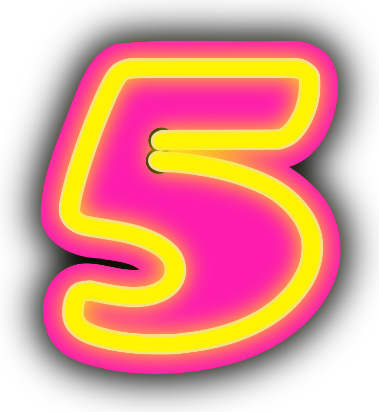 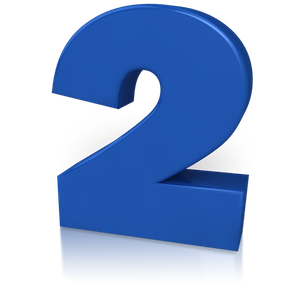 RI –
My Rotary
Zone 24
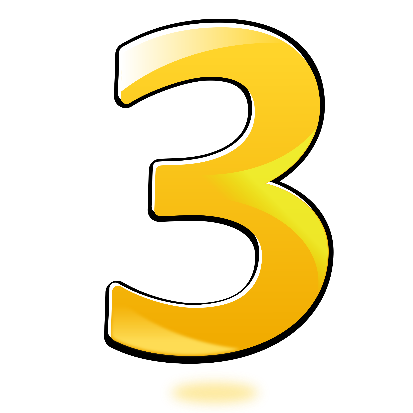 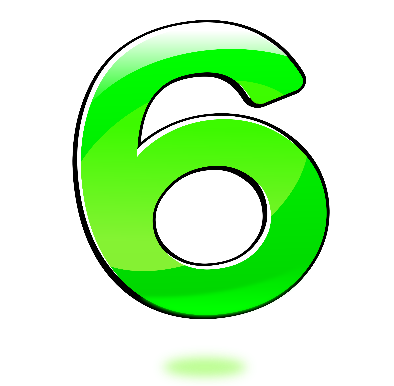 RI –
Brand Central
Vendors
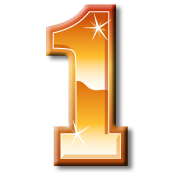 Our District
Website
ClubRunner Dashboard
Human: me or Committee Chairs
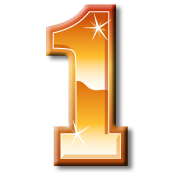 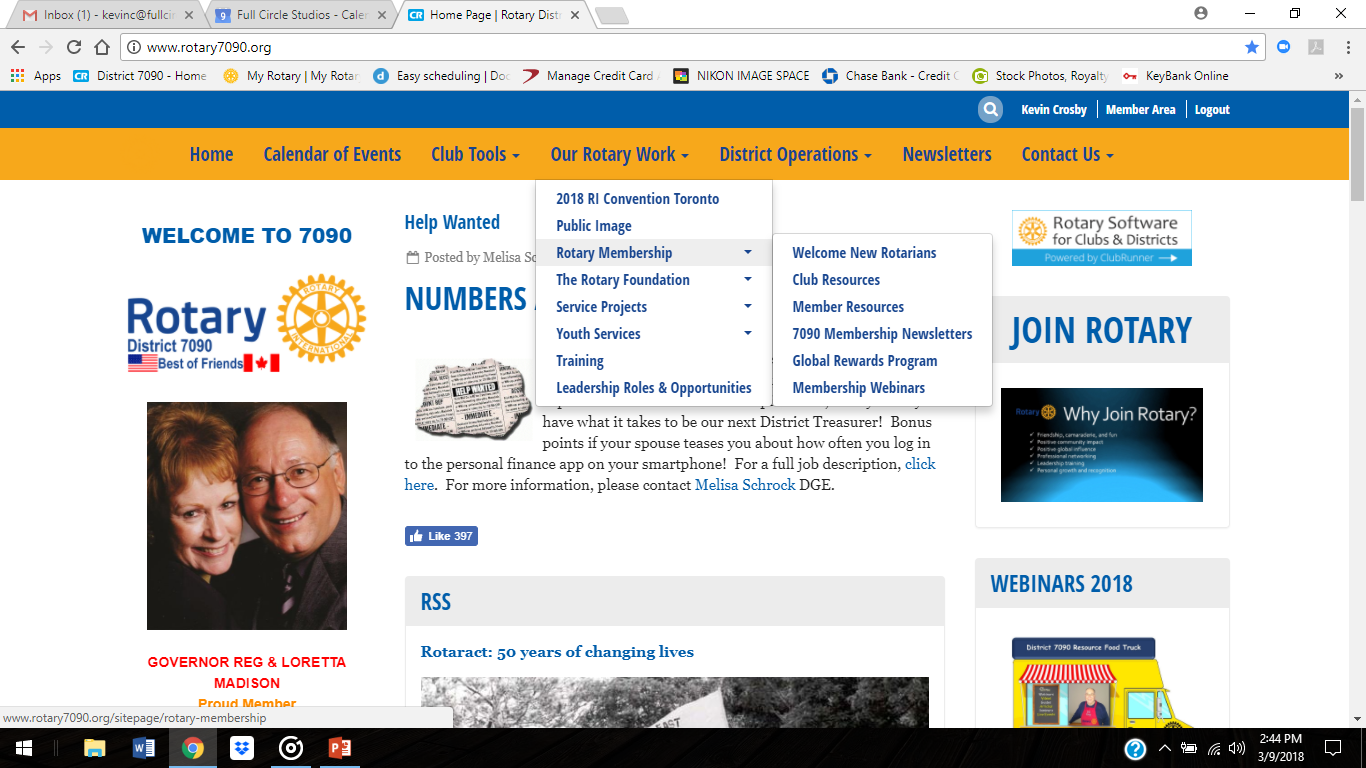 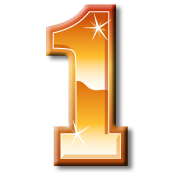 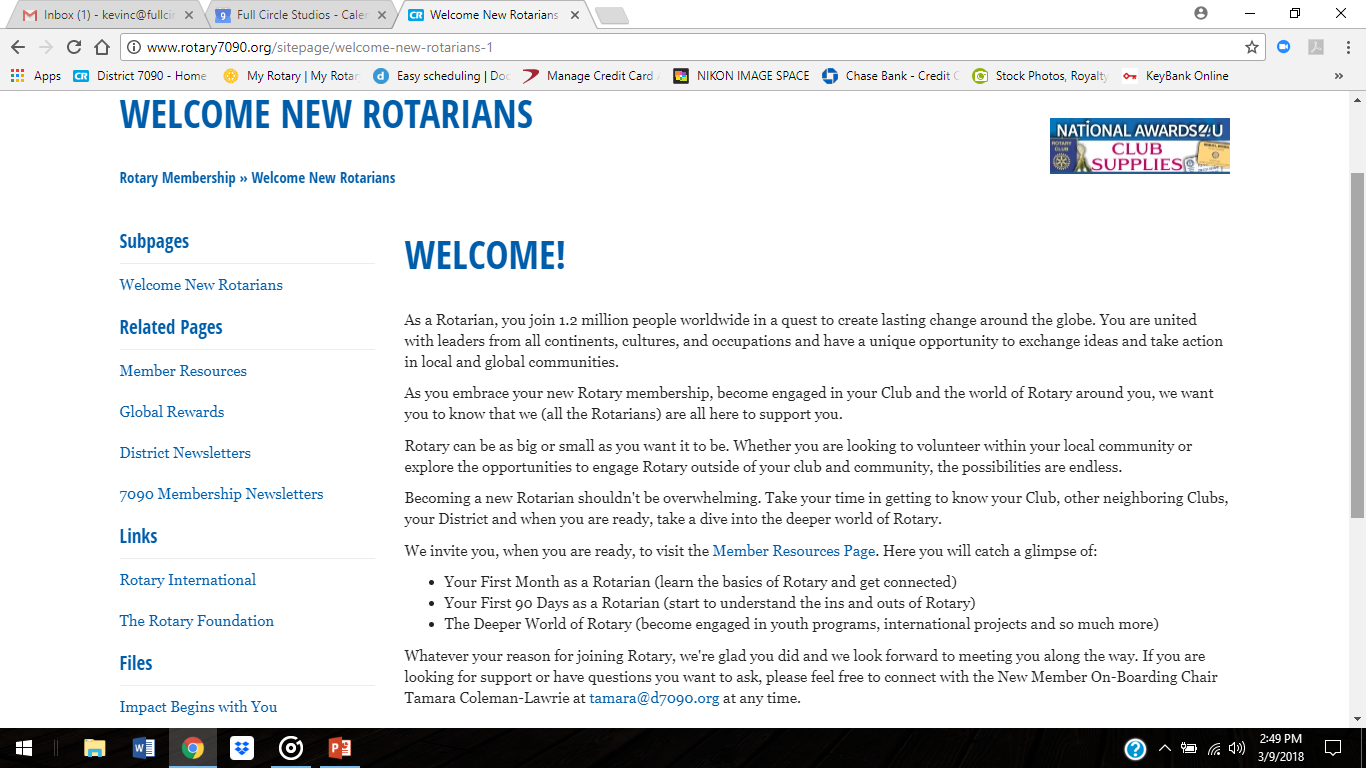 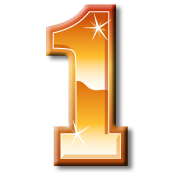 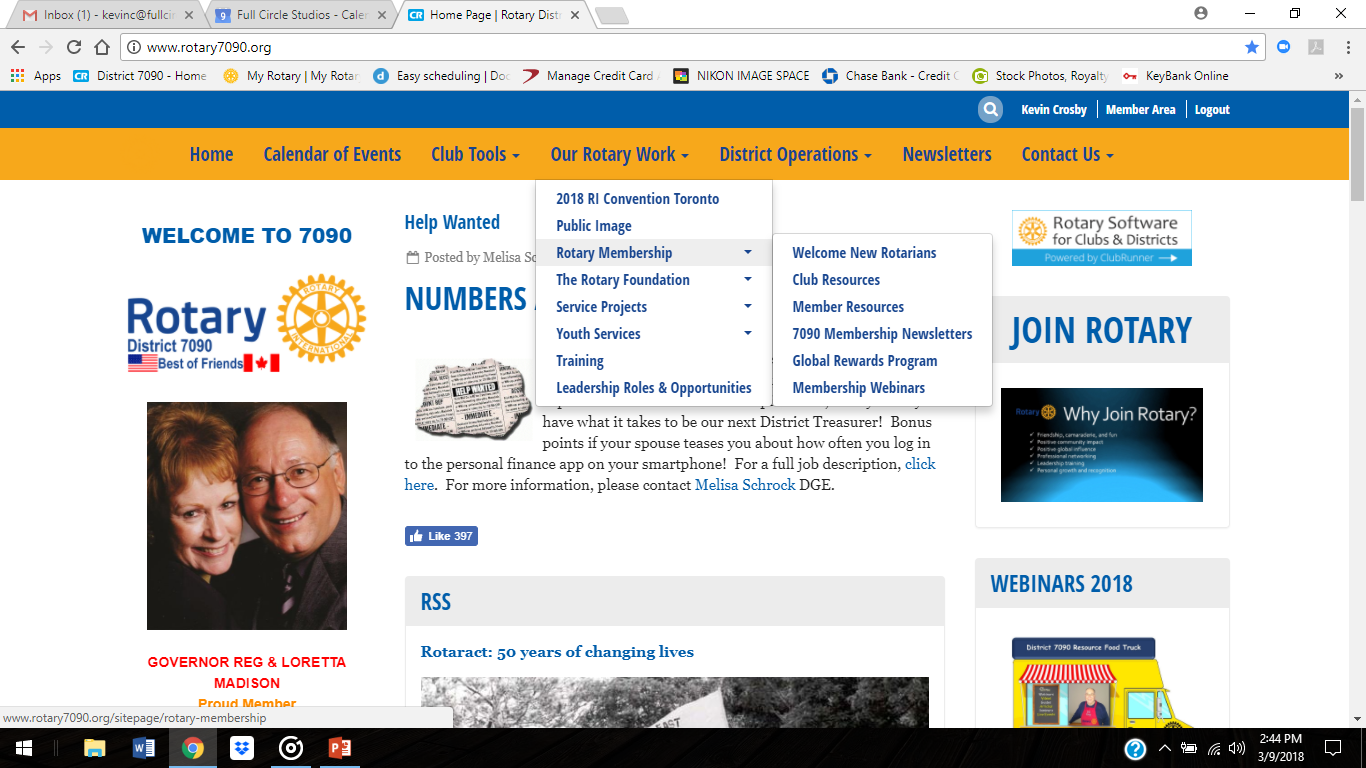 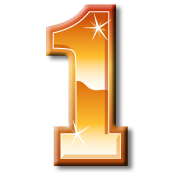 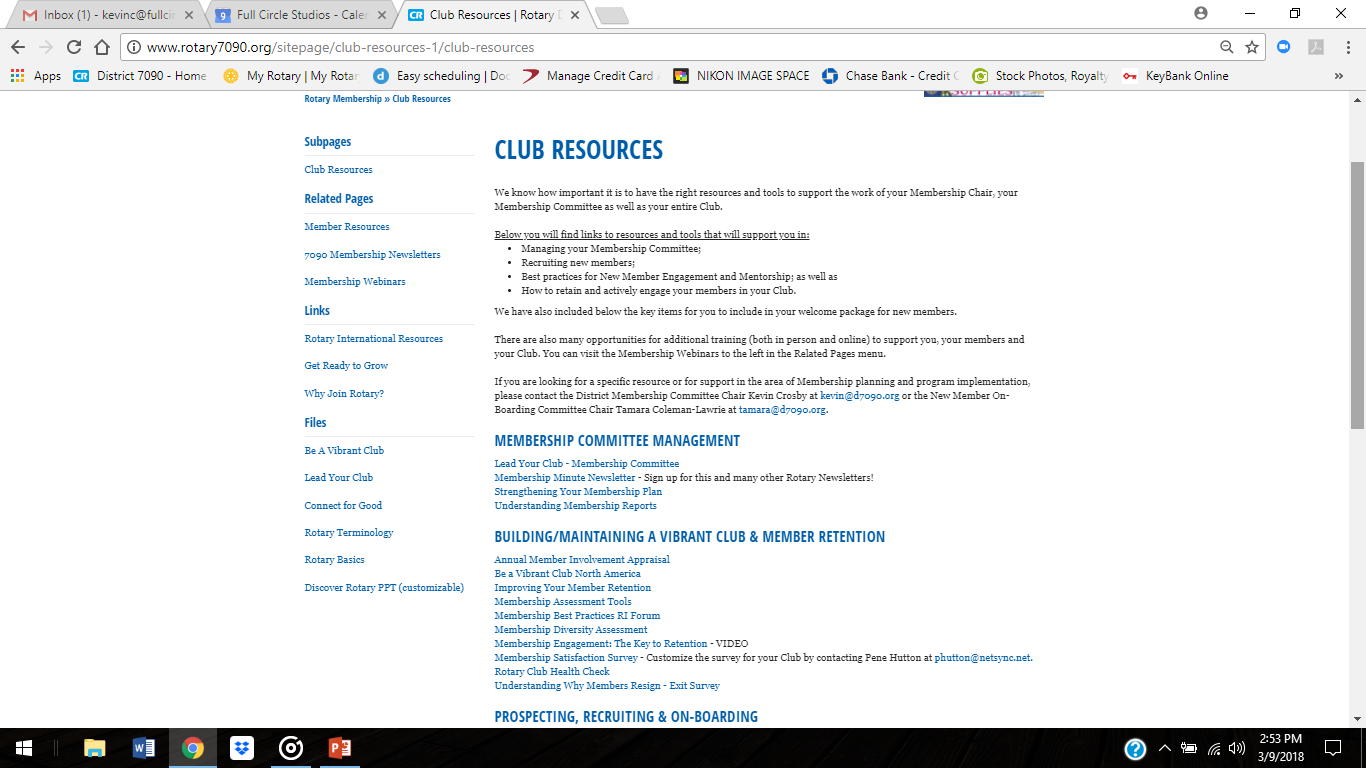 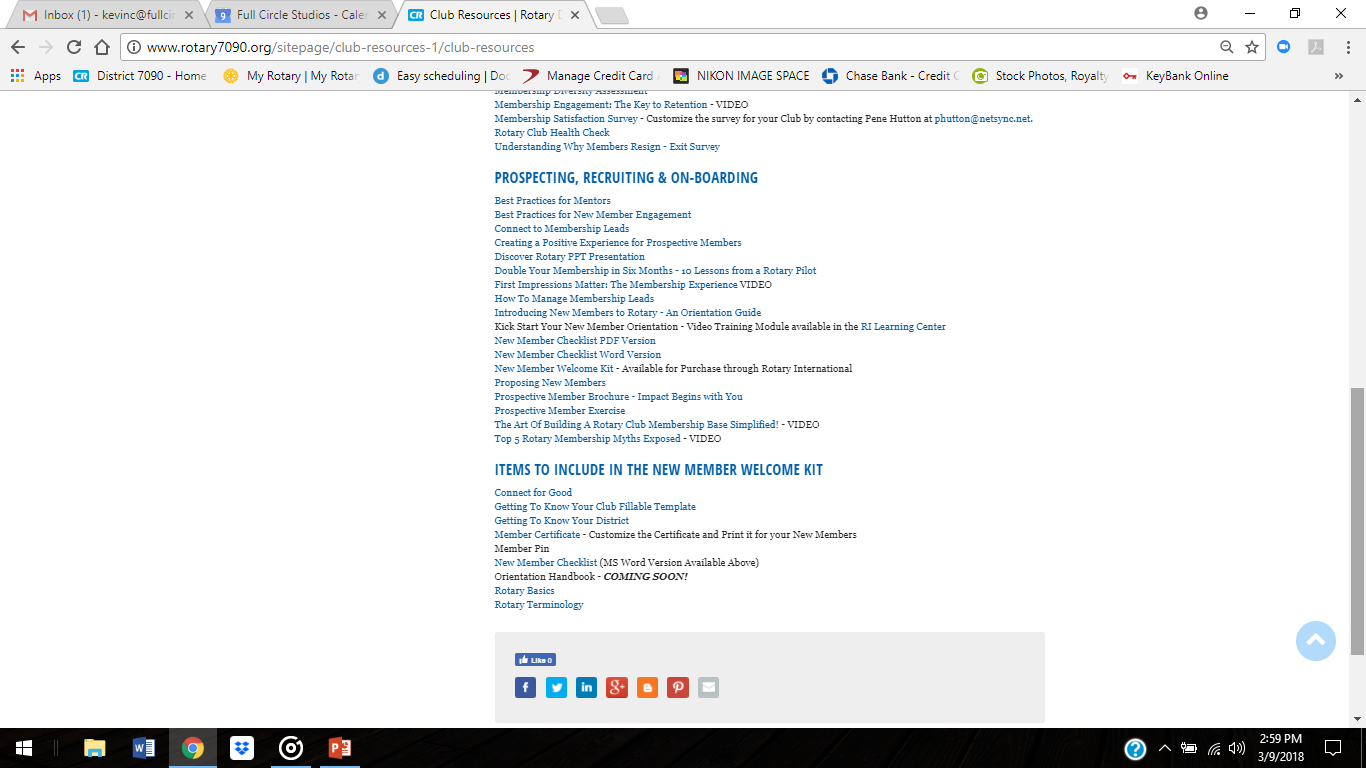 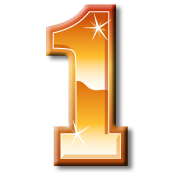 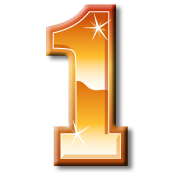 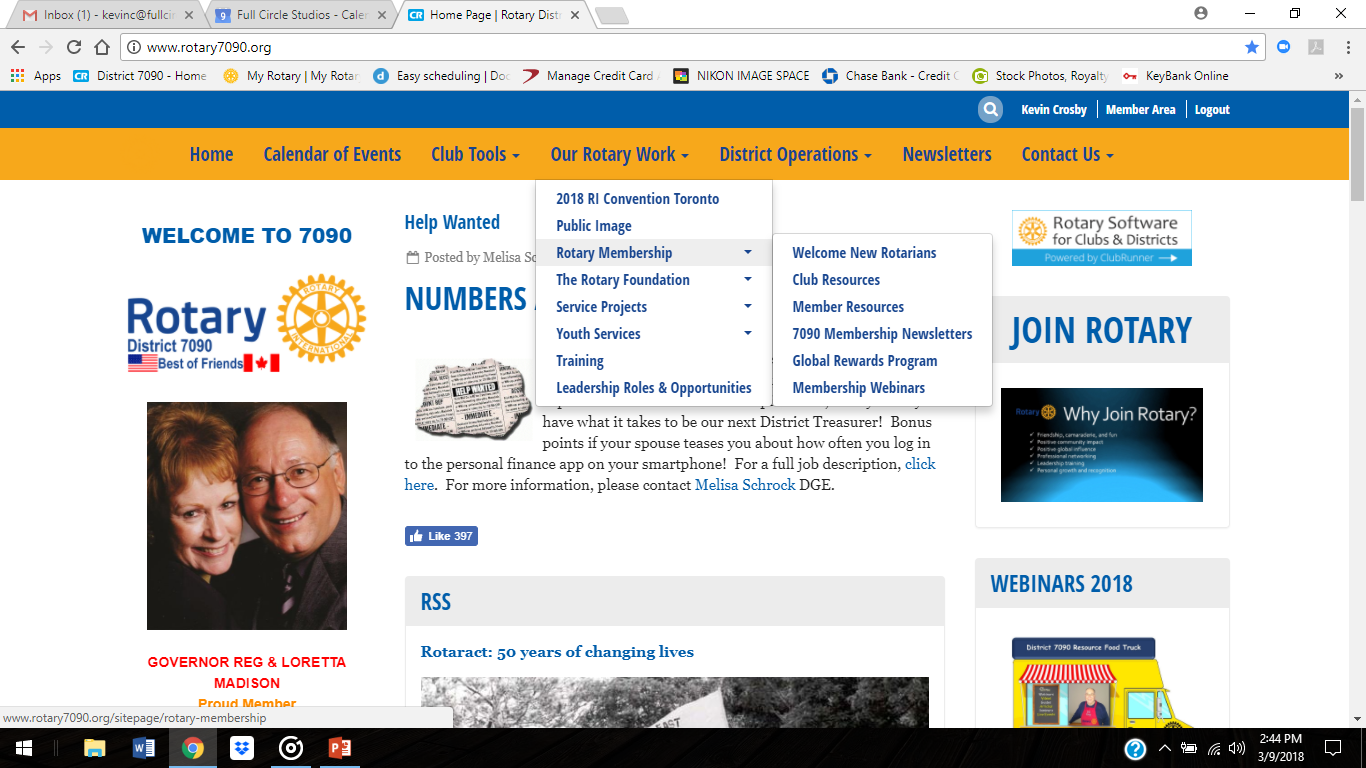 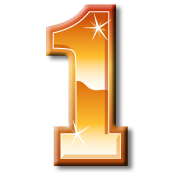 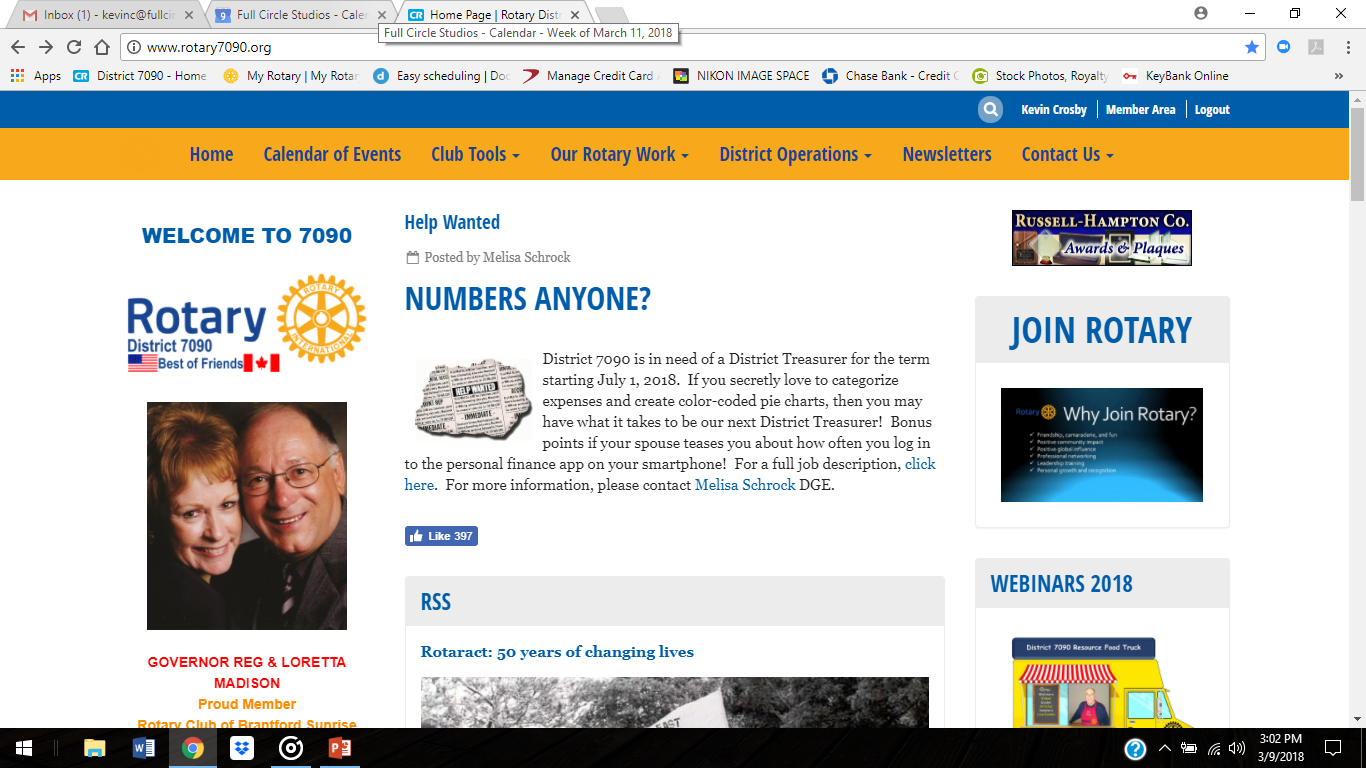 0
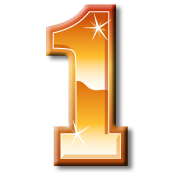 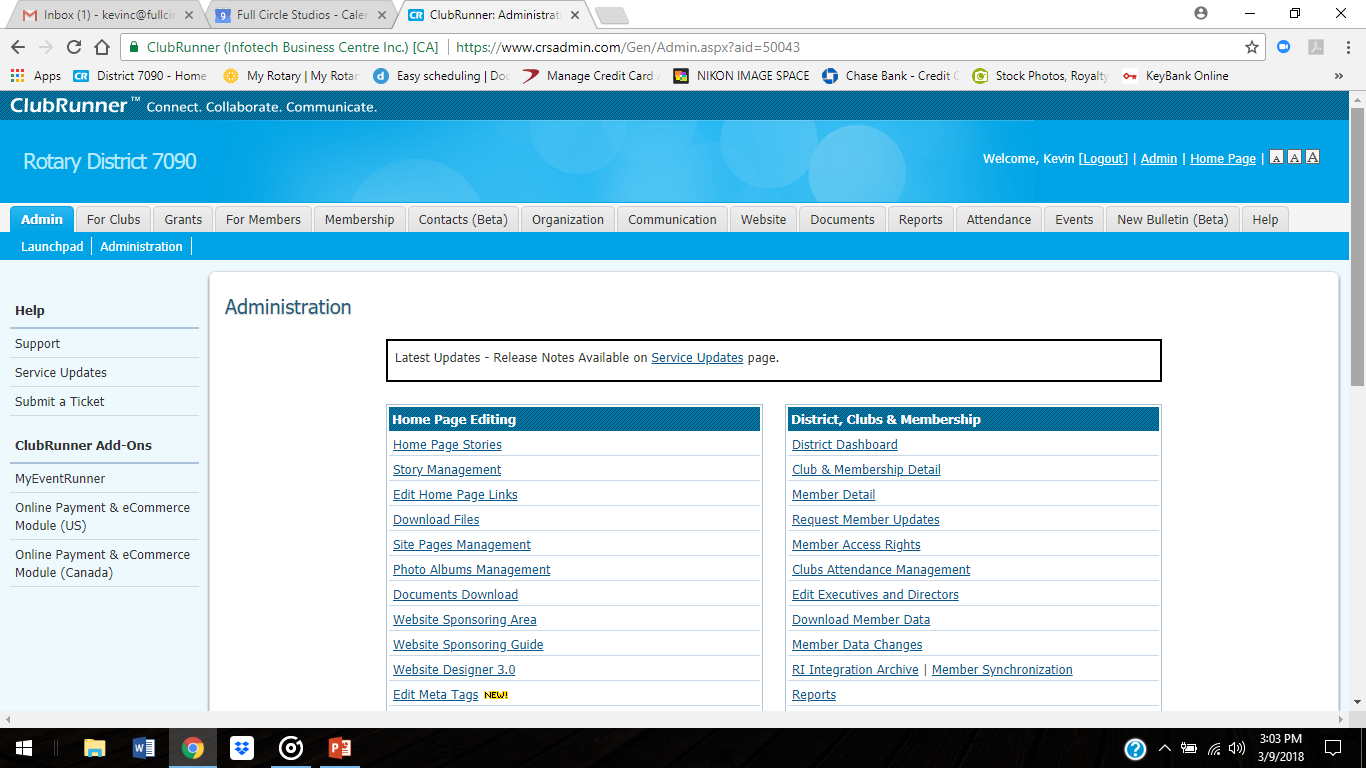 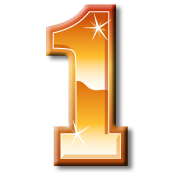 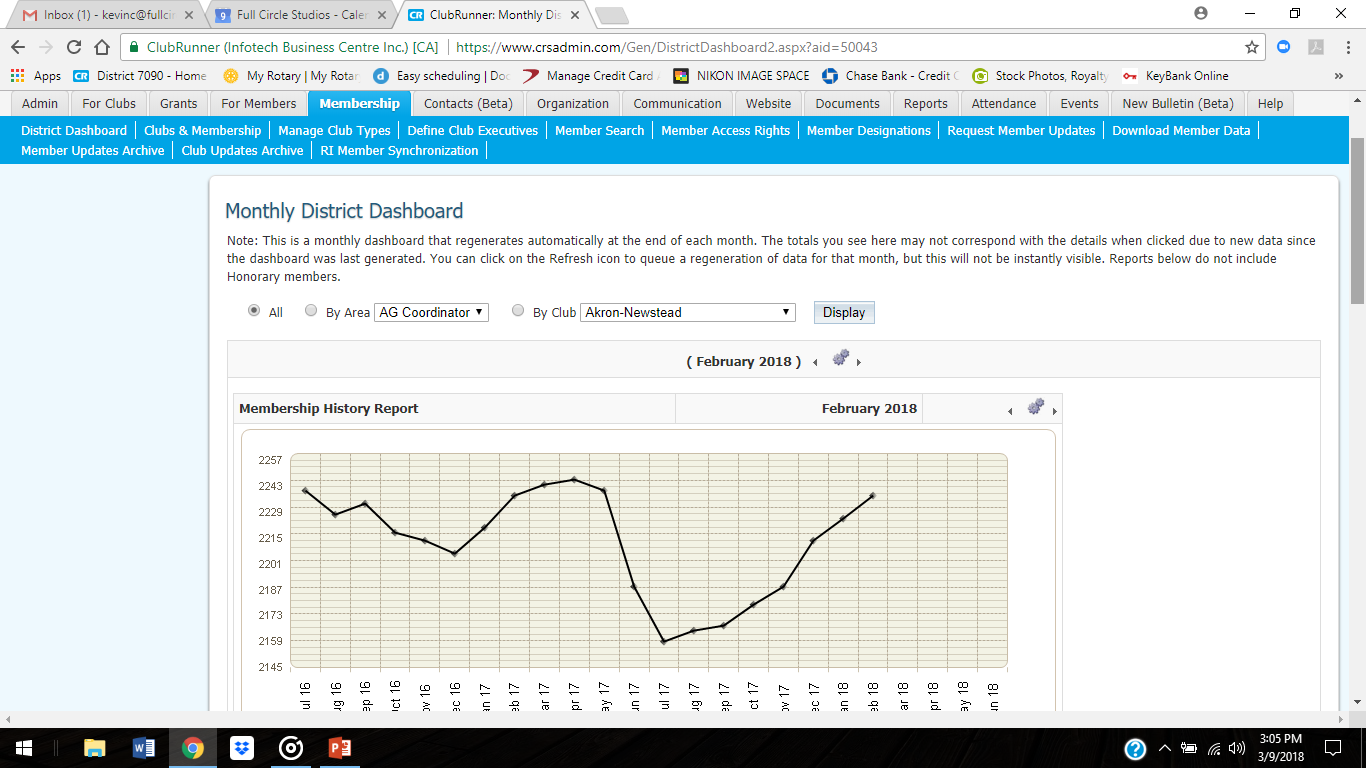 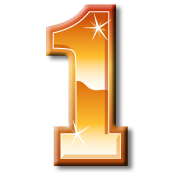 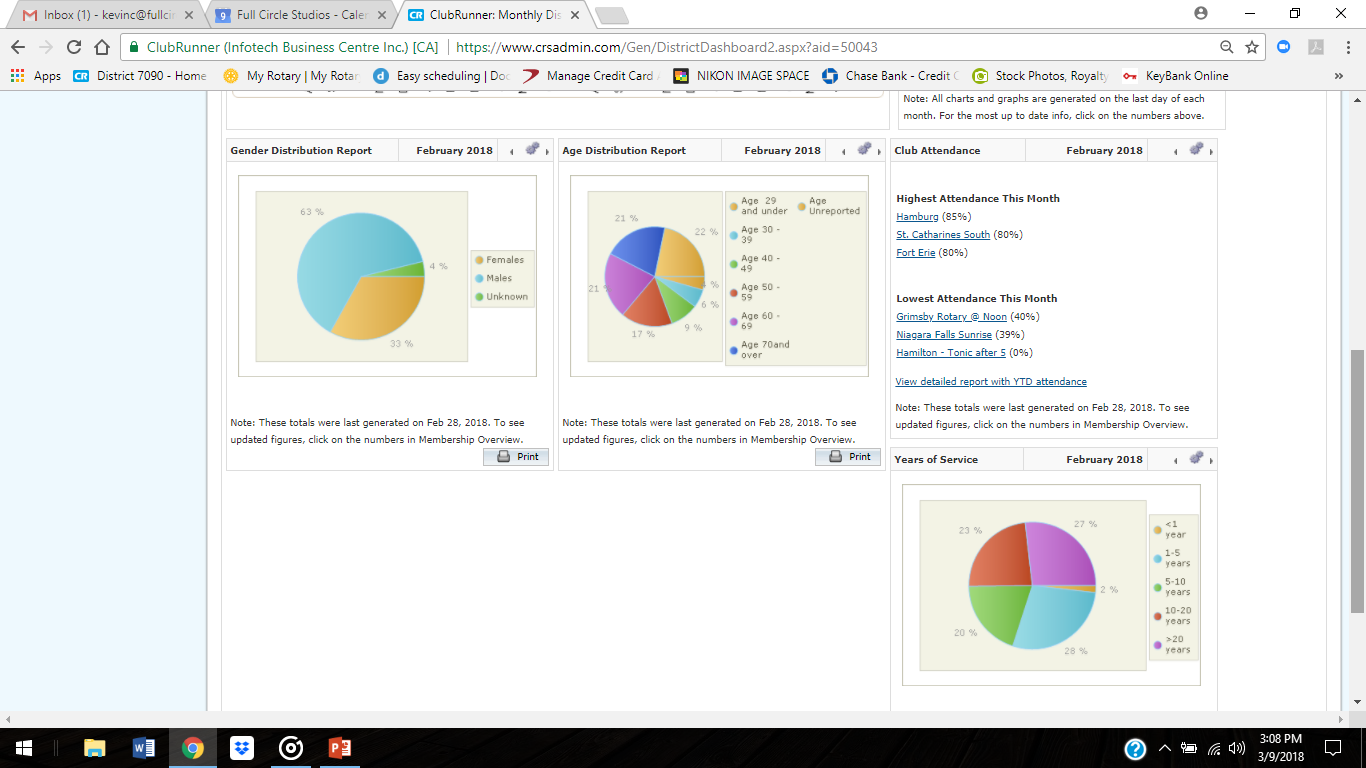 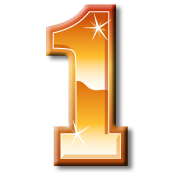 Human Resources
Membership Director – Kevin Crosby
Chair, Recruitment Committee – Gordon Crann
Chair, Retention Committee – Marlee Diehl
Chair, On-boarding/New Member Orientation – Tamara Coleman-Lawrie
Co-chairs, Young Professionals – Amy Gringhuis & Jamie Perry
Co-chairs, Accessibility Committee – Rob Benzel & Terrence Ho
Co-chairs, Club Extension Committee - TBA
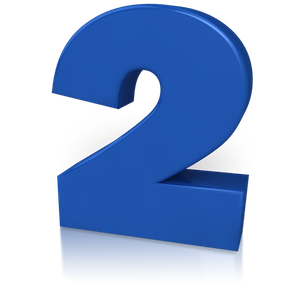 RI -  My Rotary
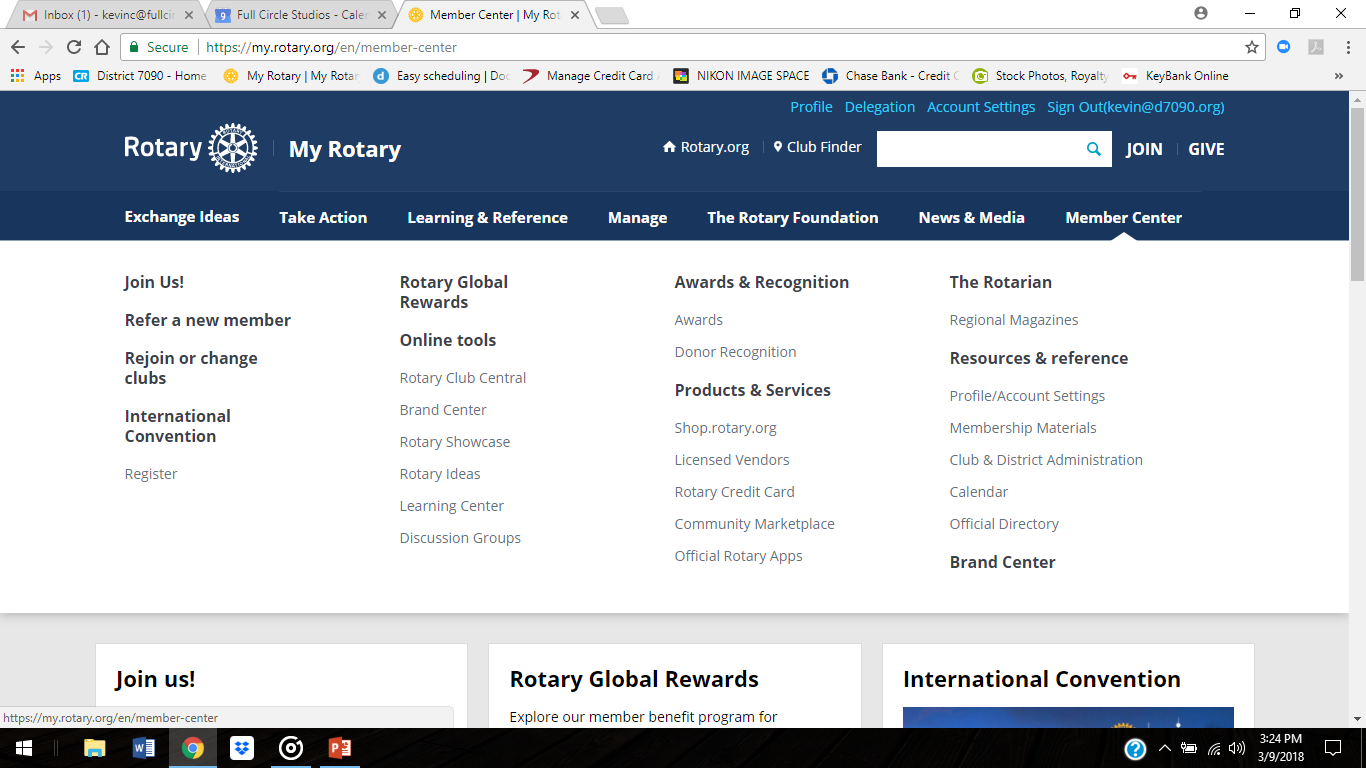 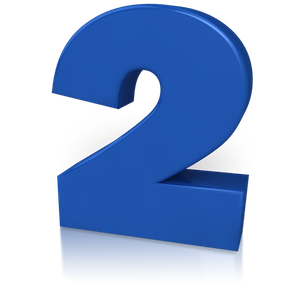 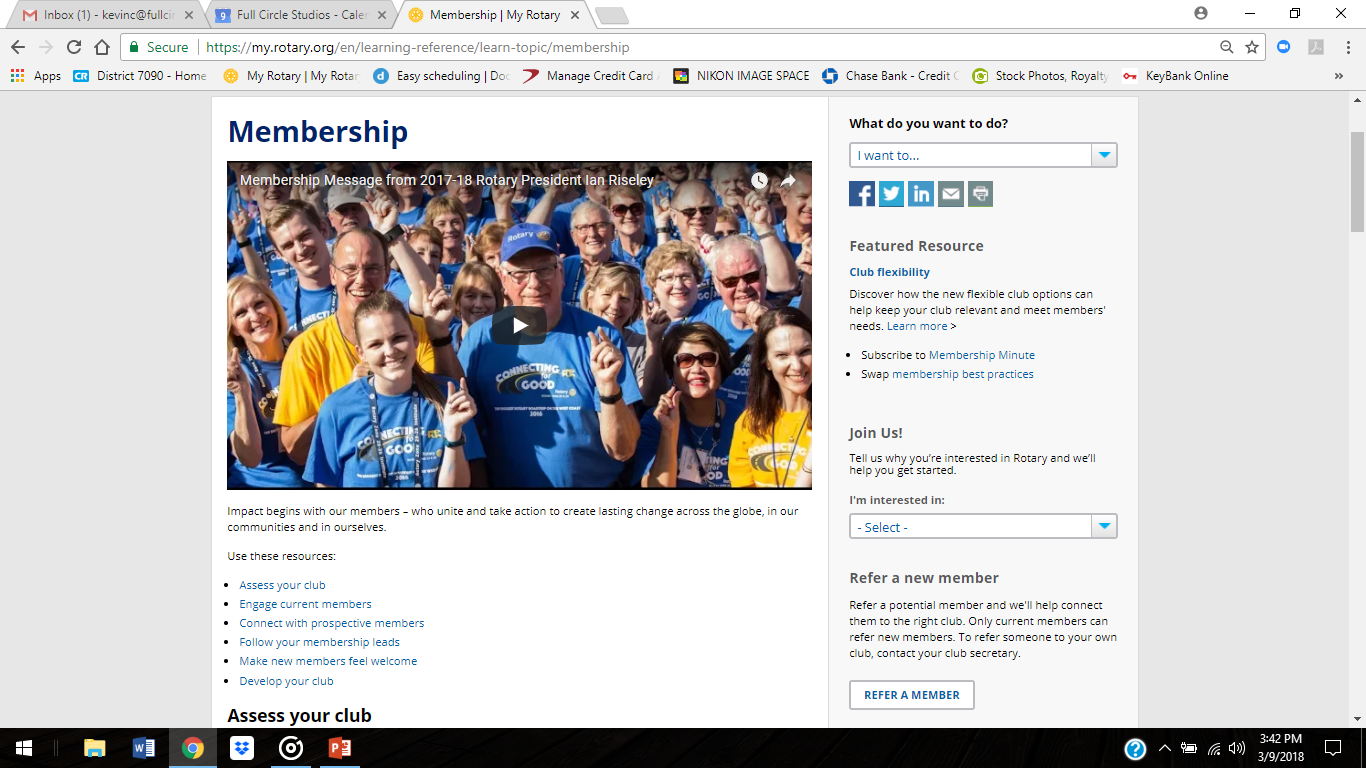 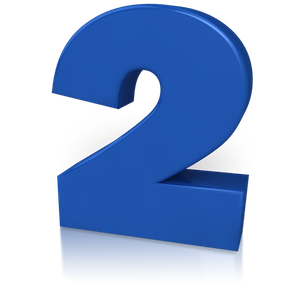 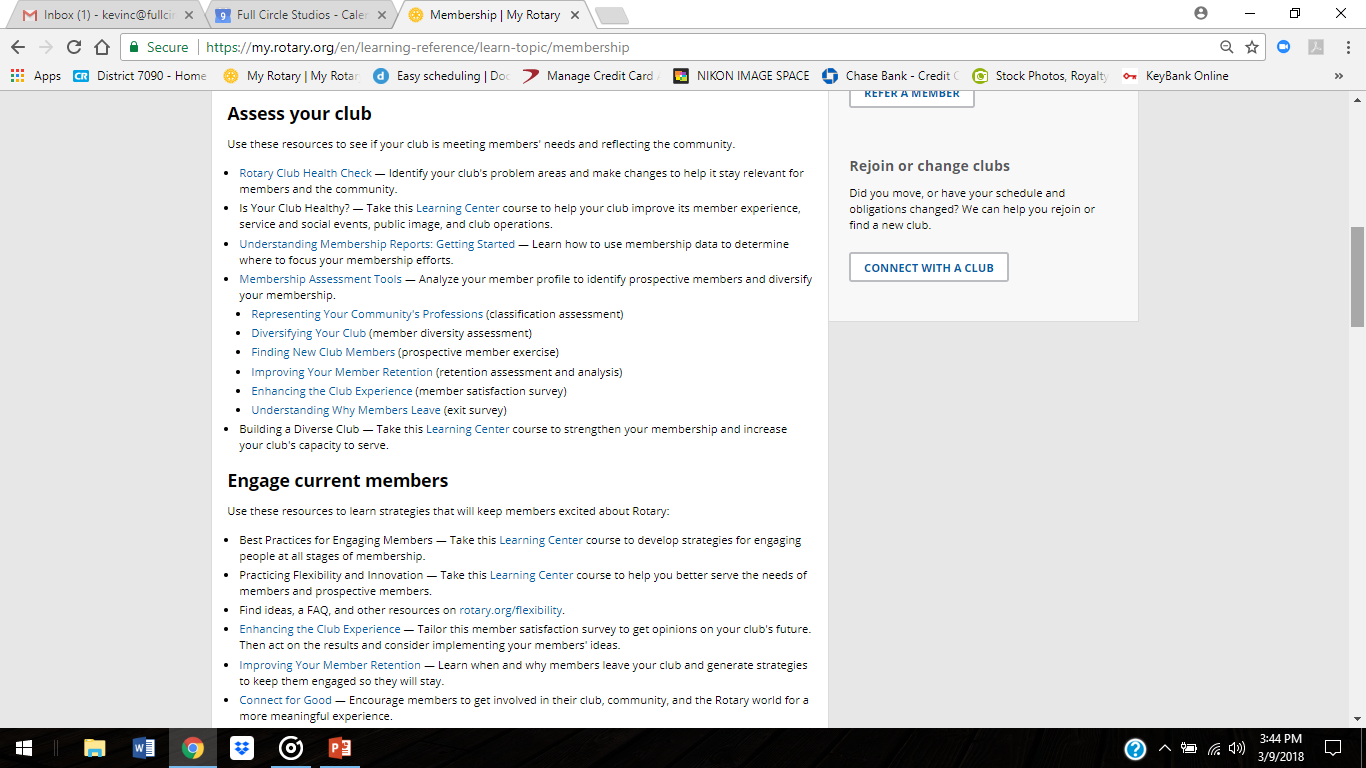 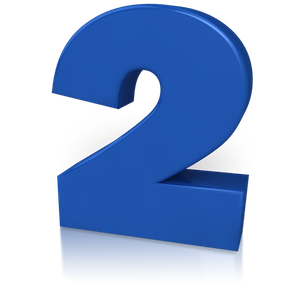 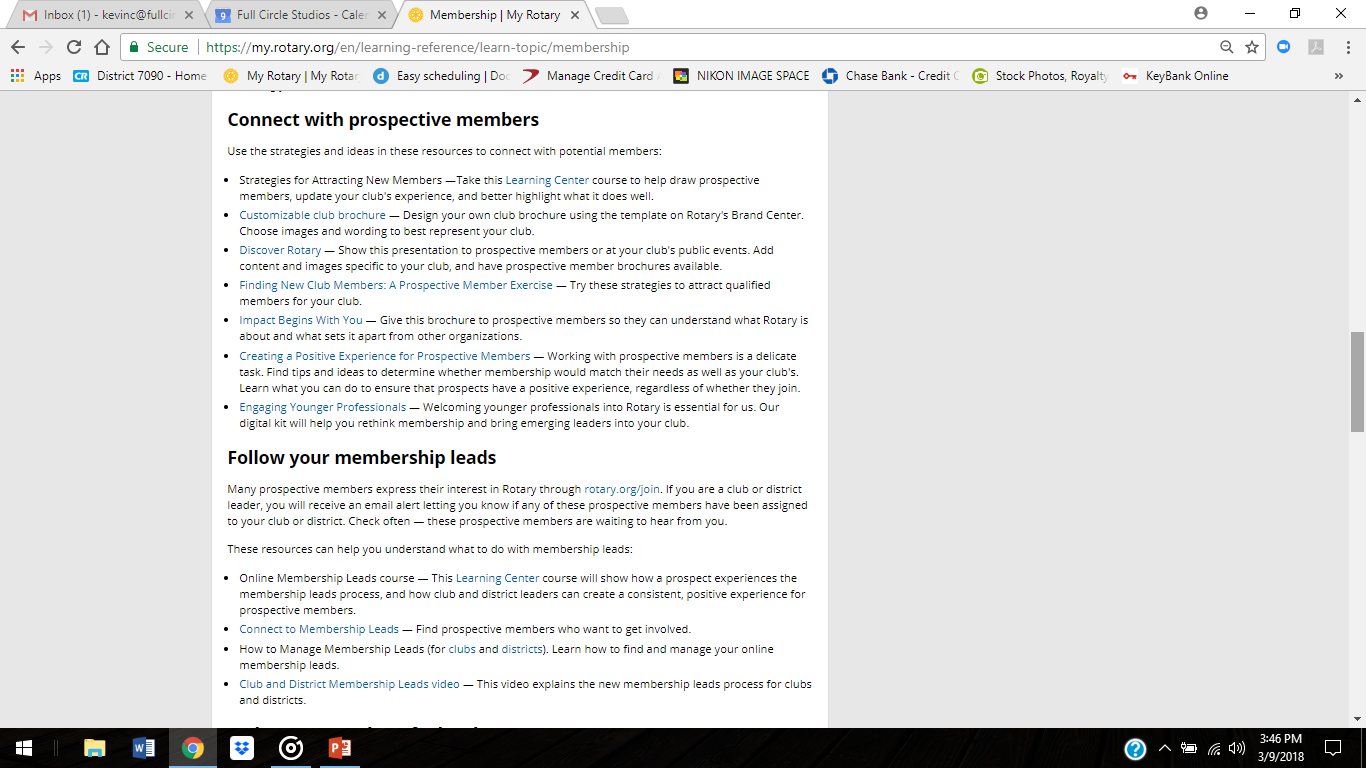 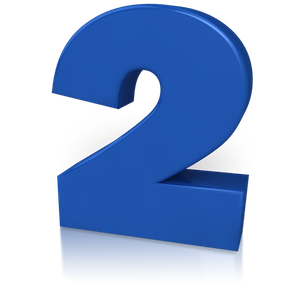 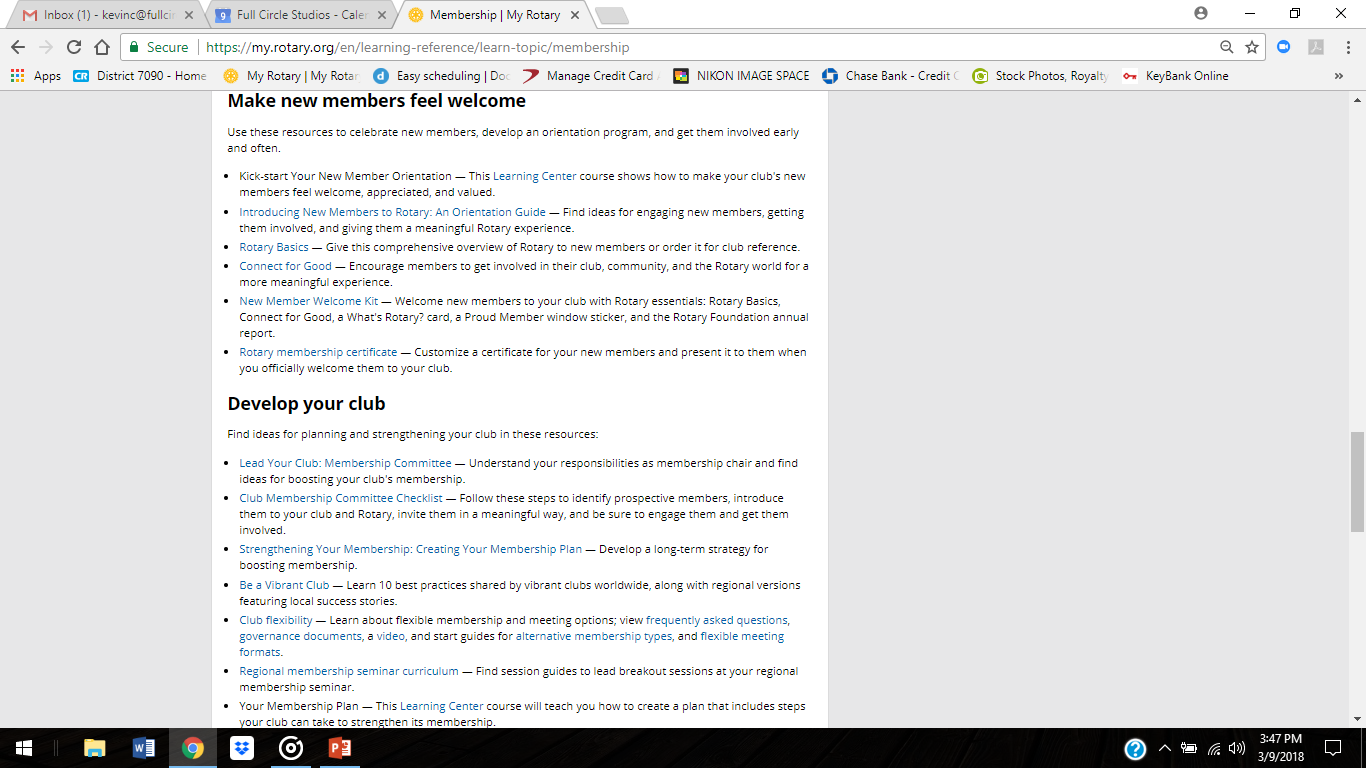 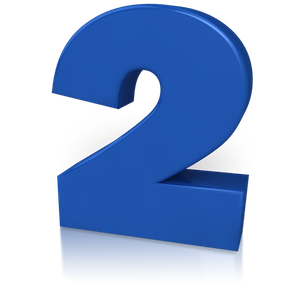 RI -  Rotary Club Central
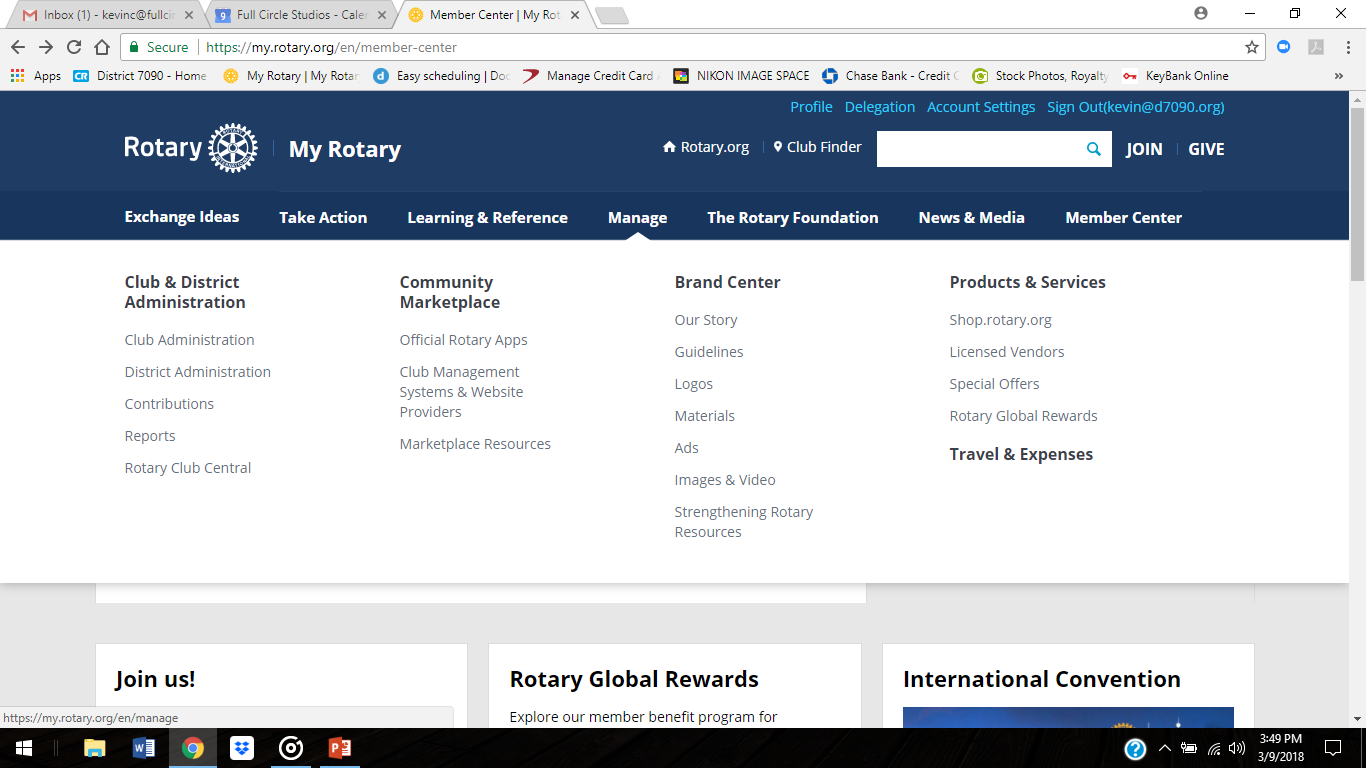 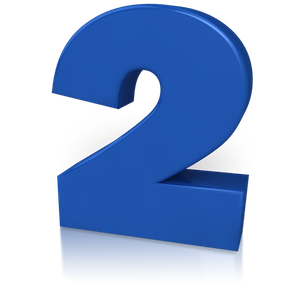 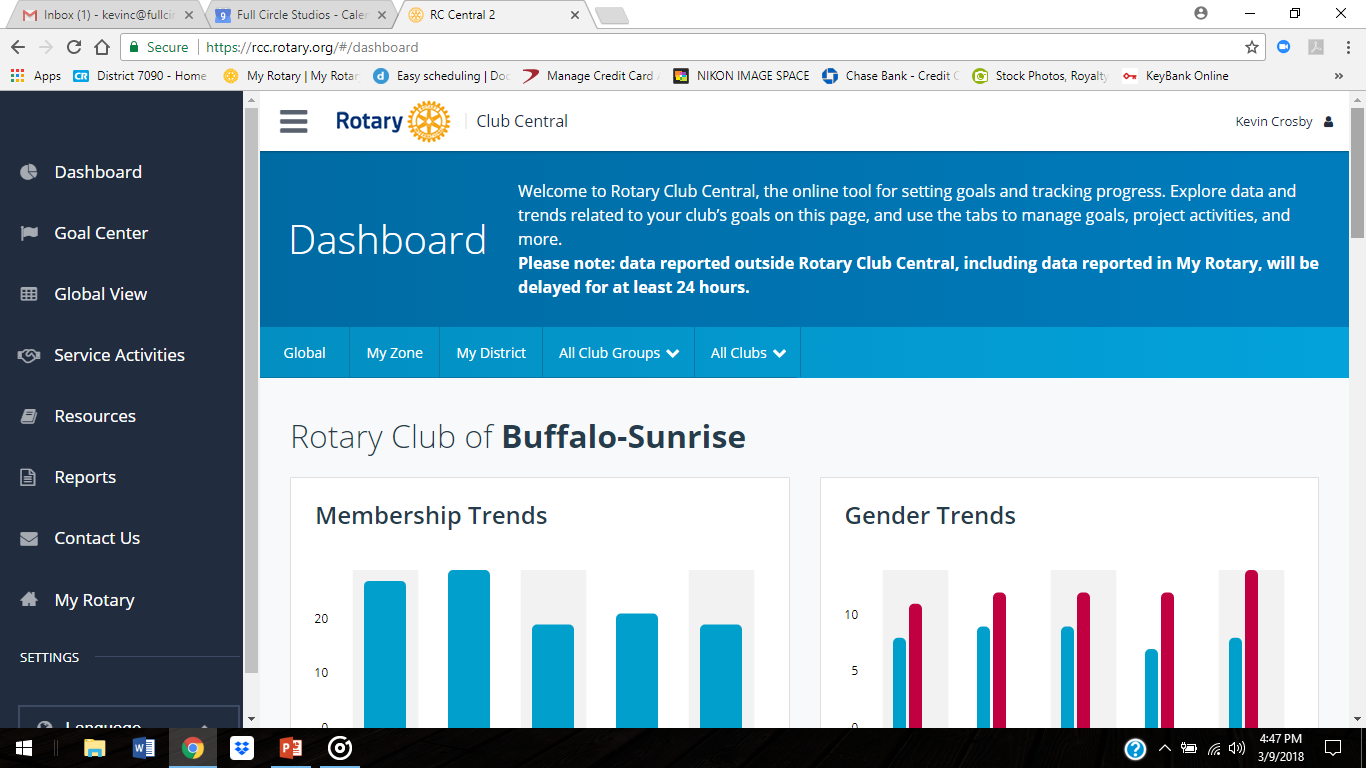 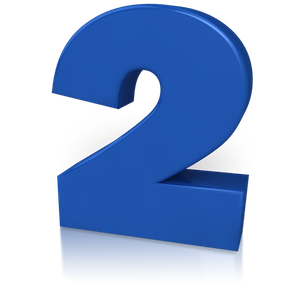 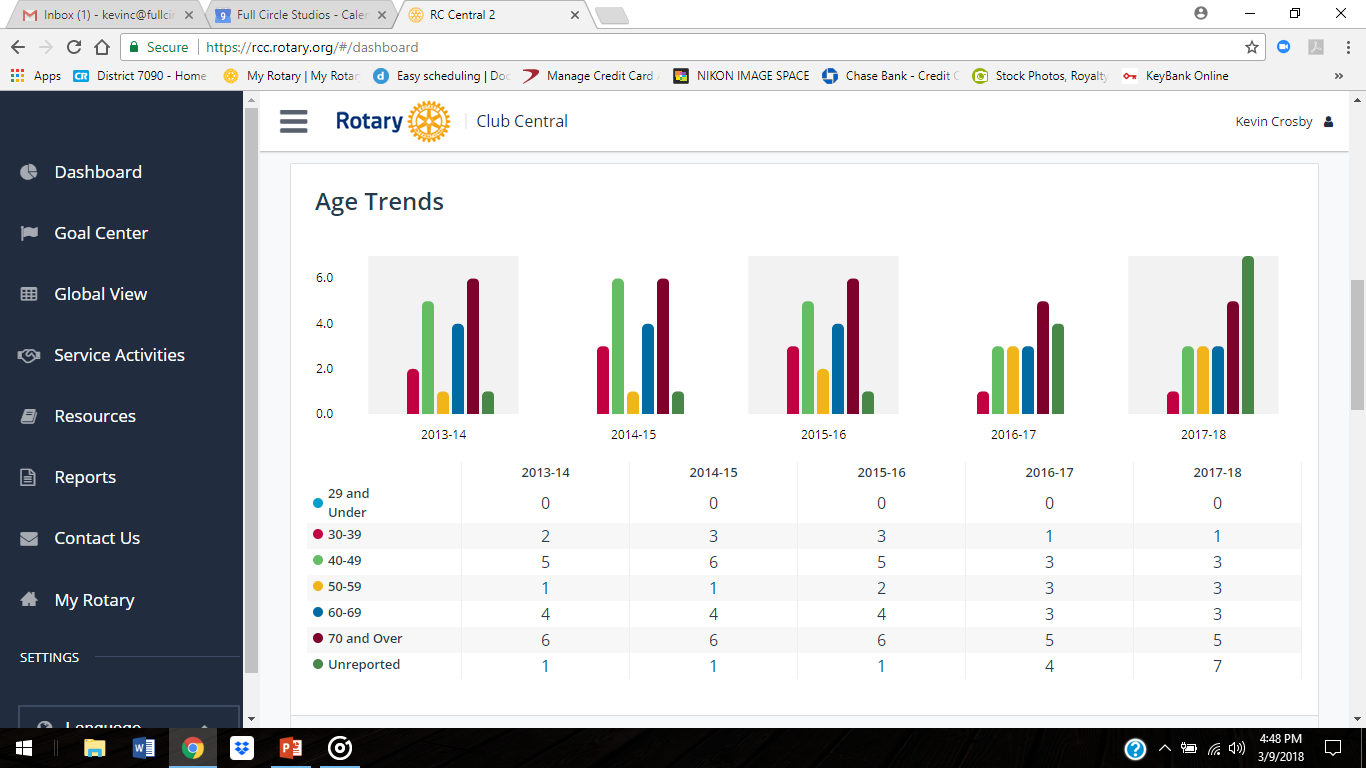 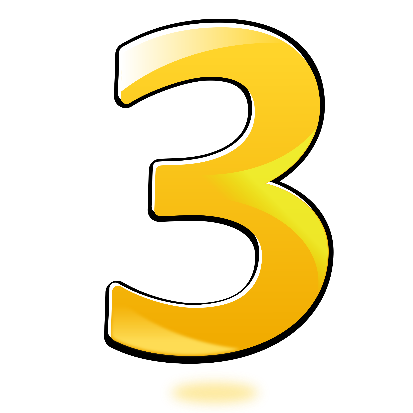 RI -  Brand Central
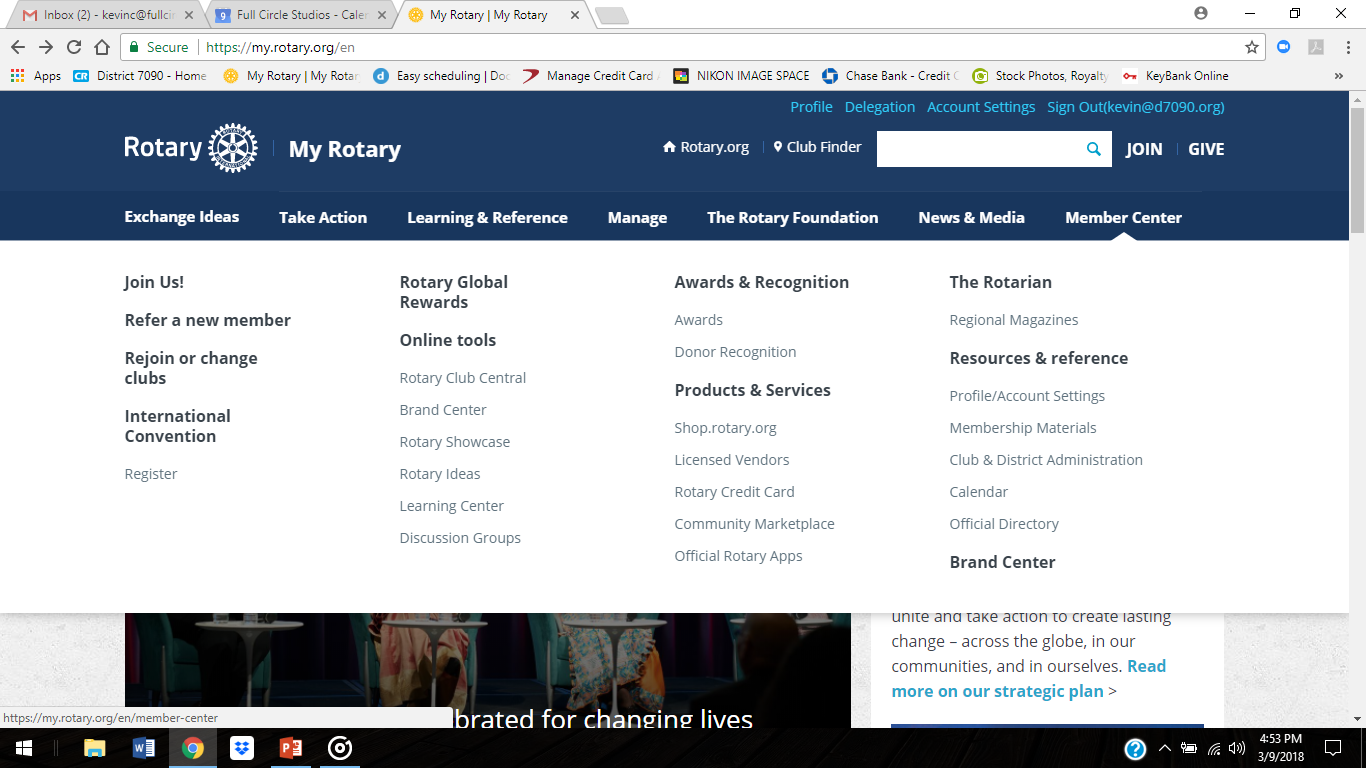 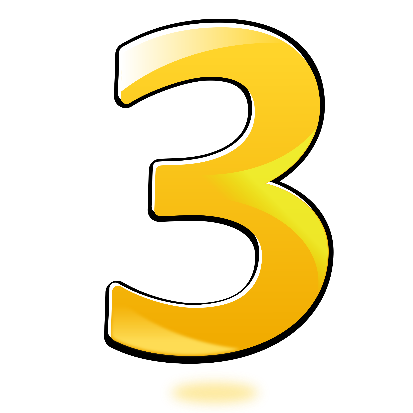 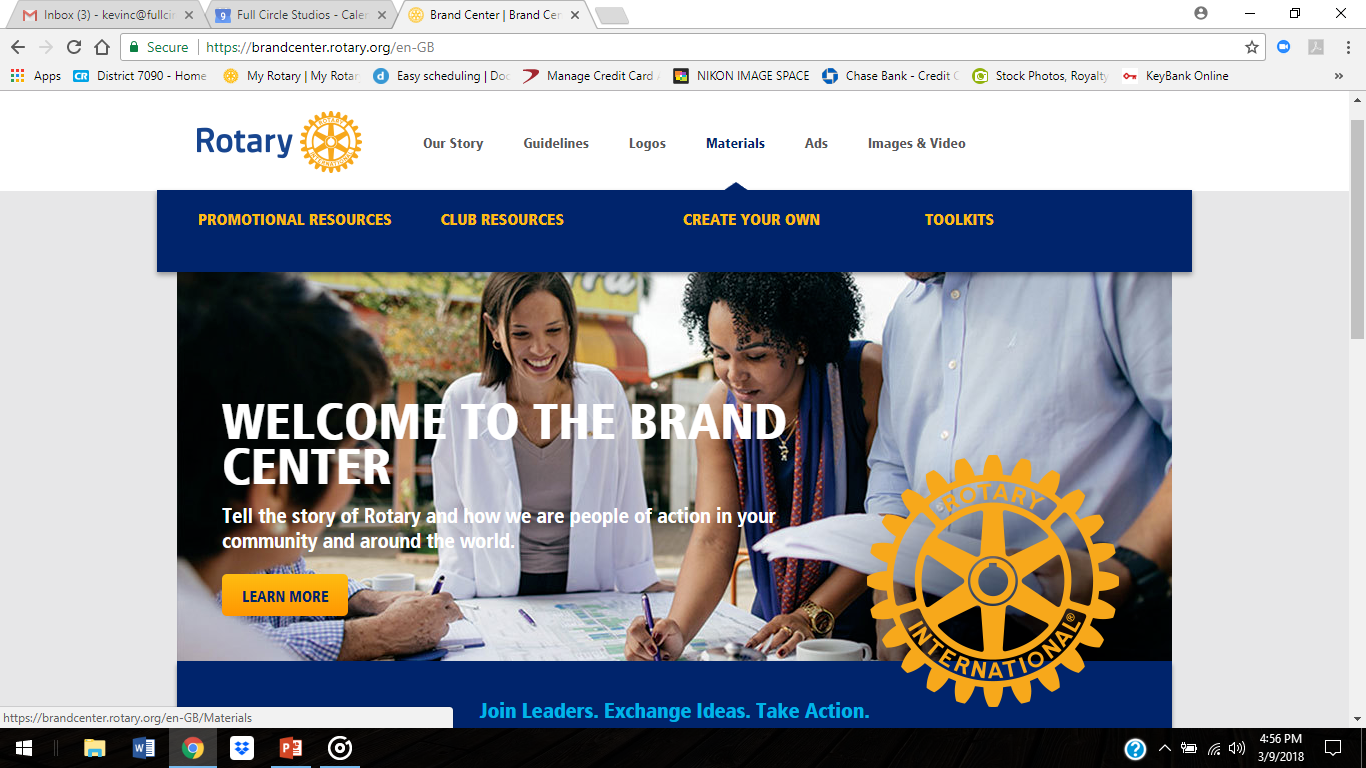 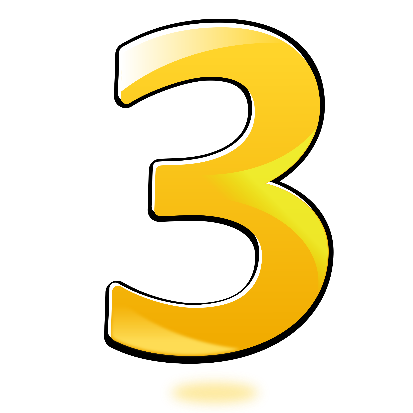 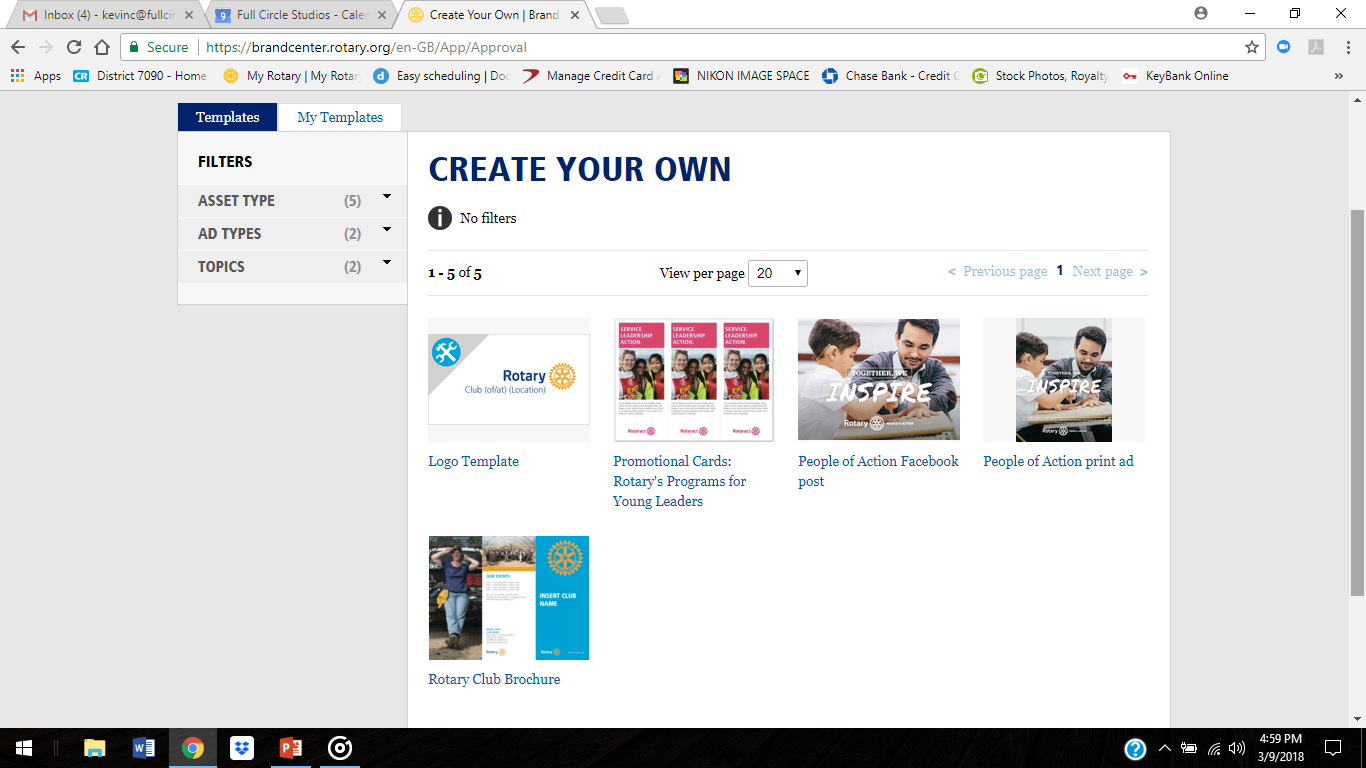 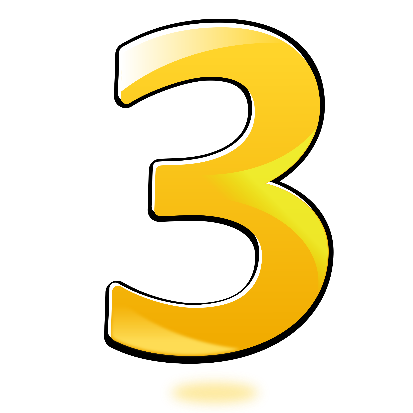 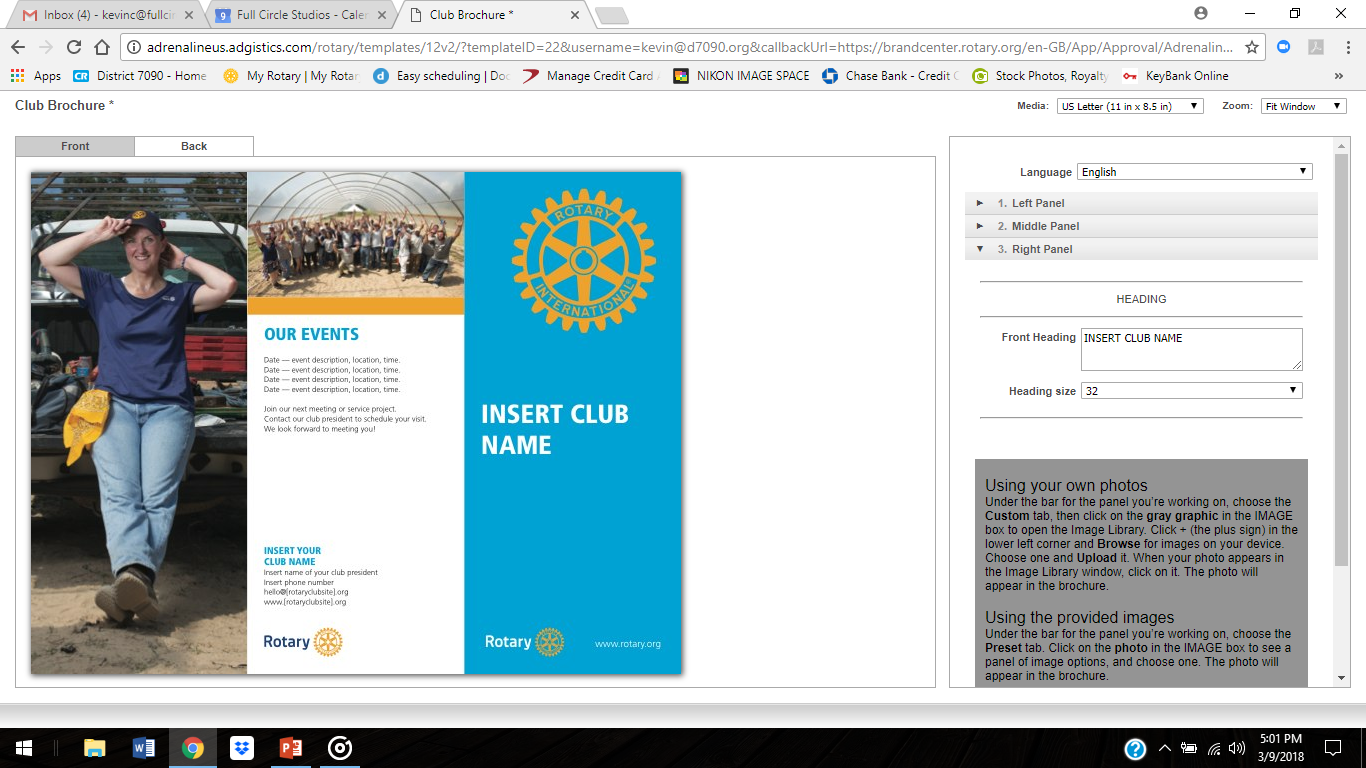 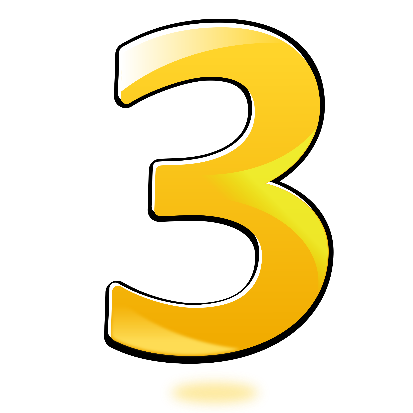 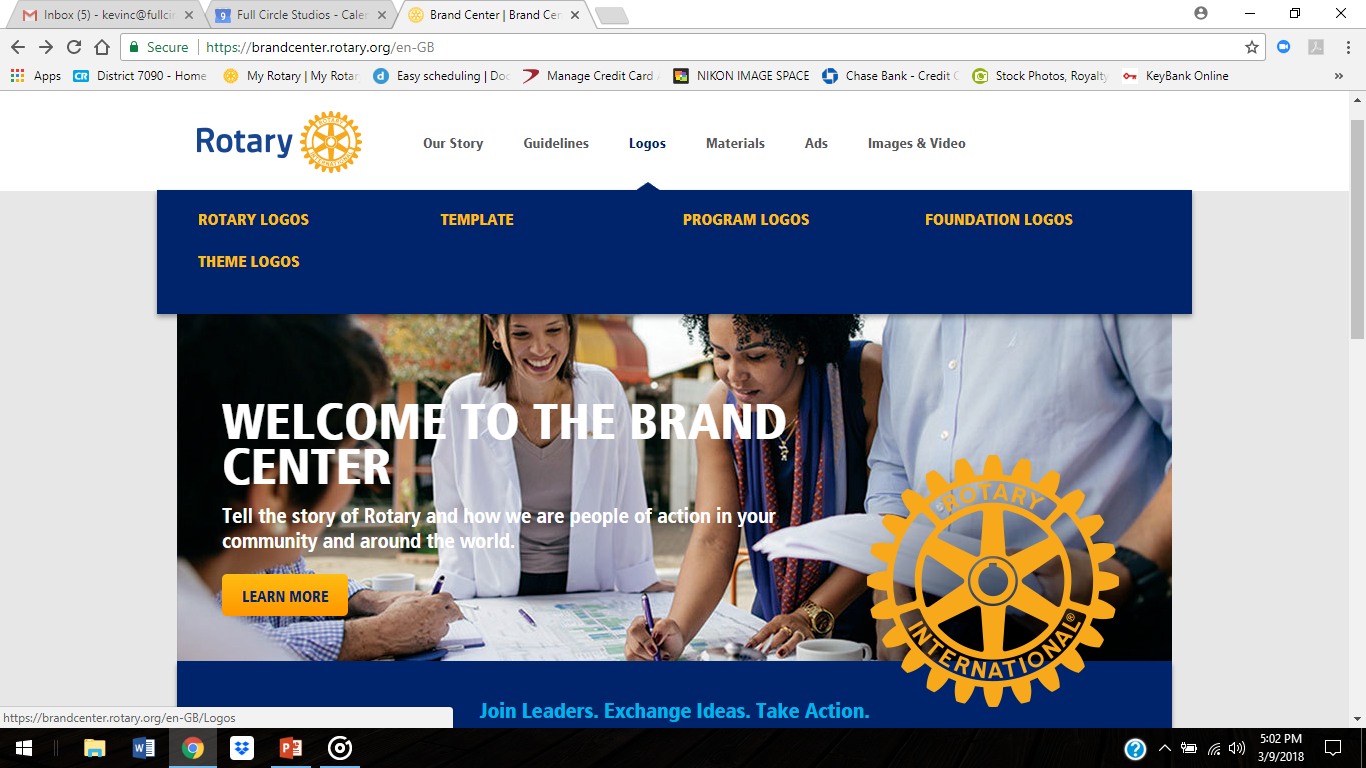 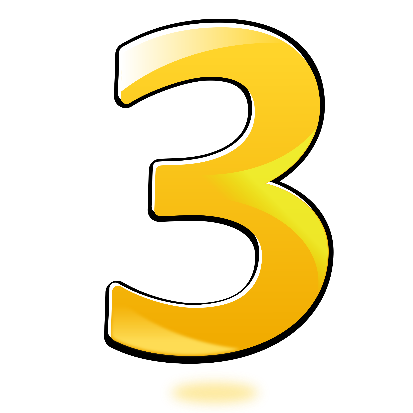 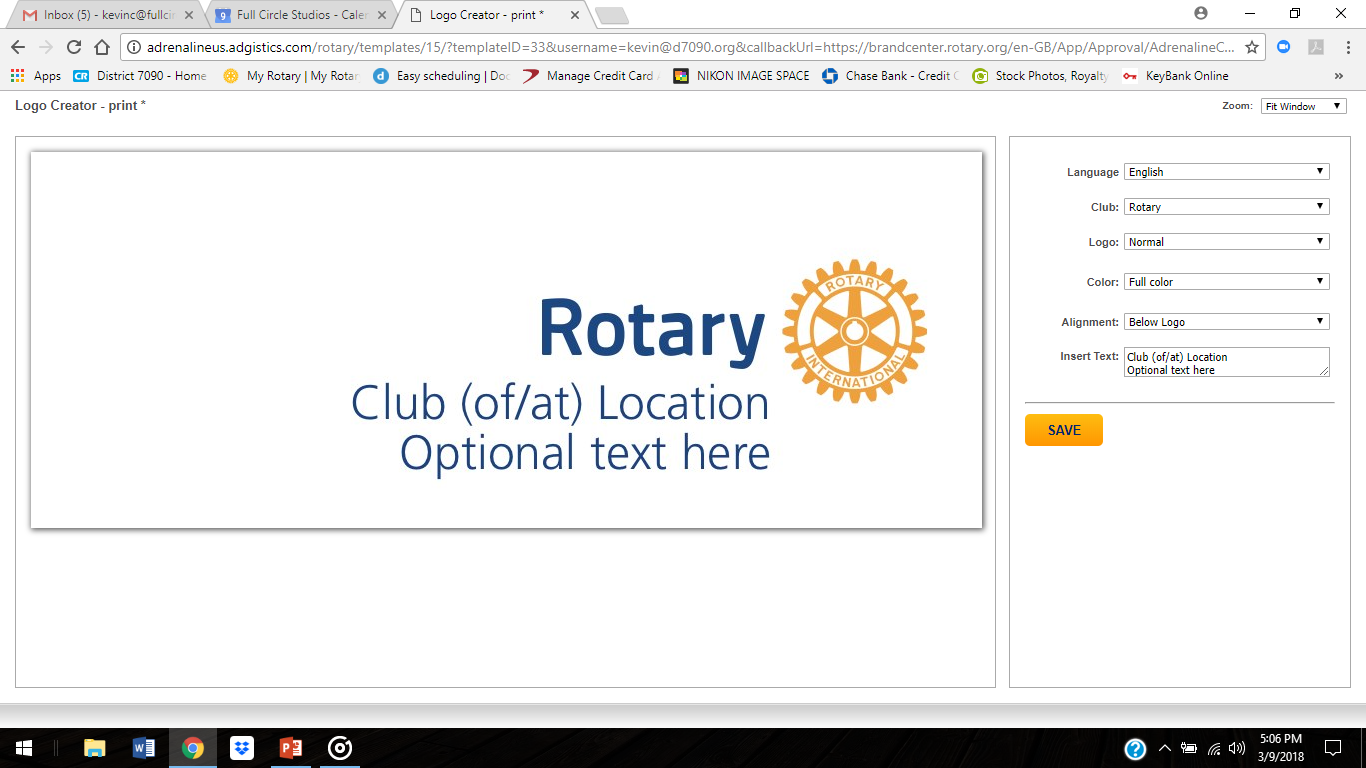 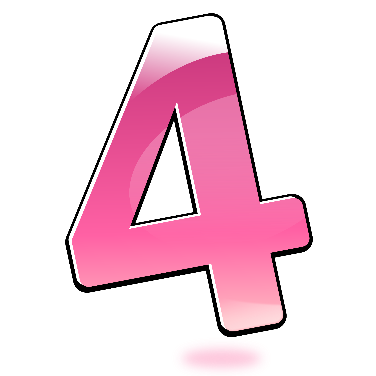 RI -  Shop Rotary
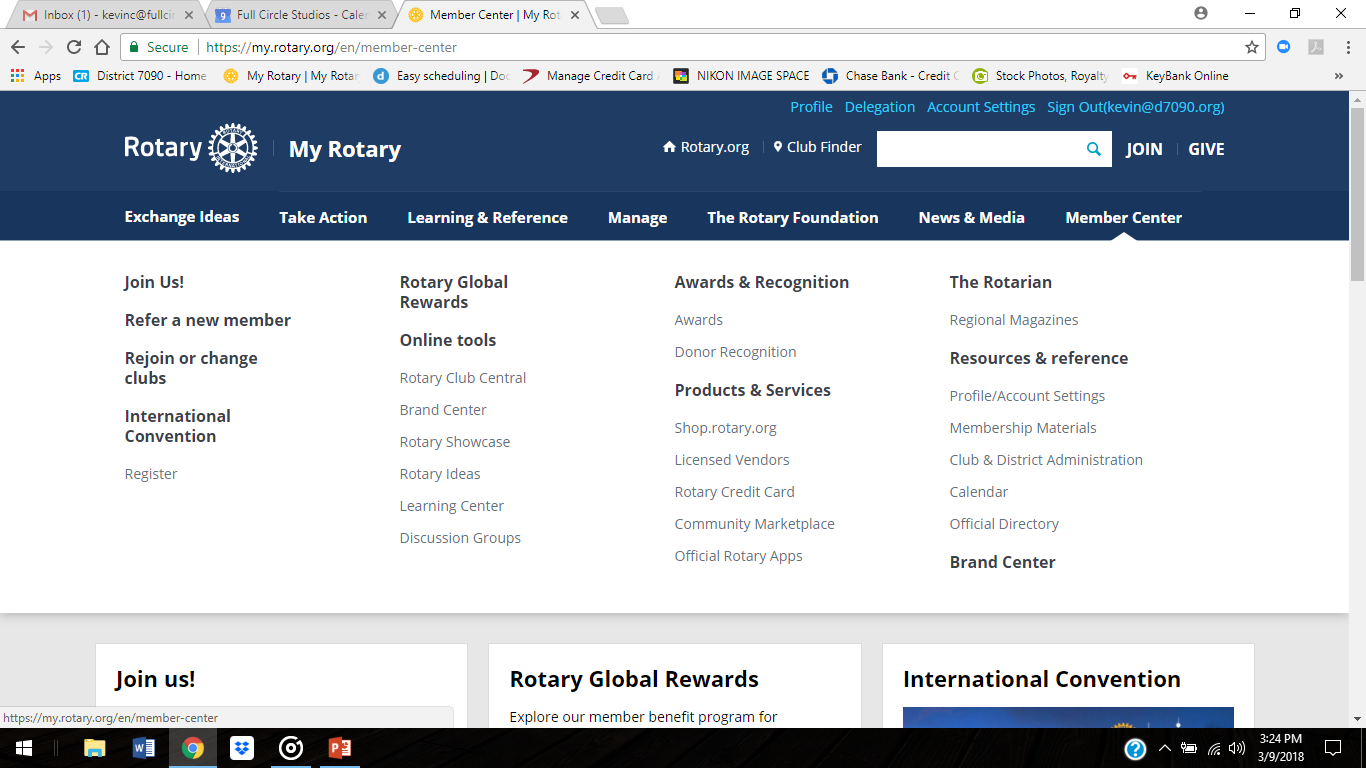 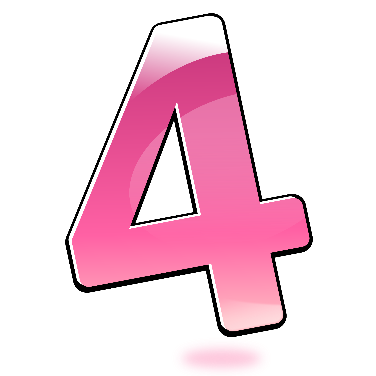 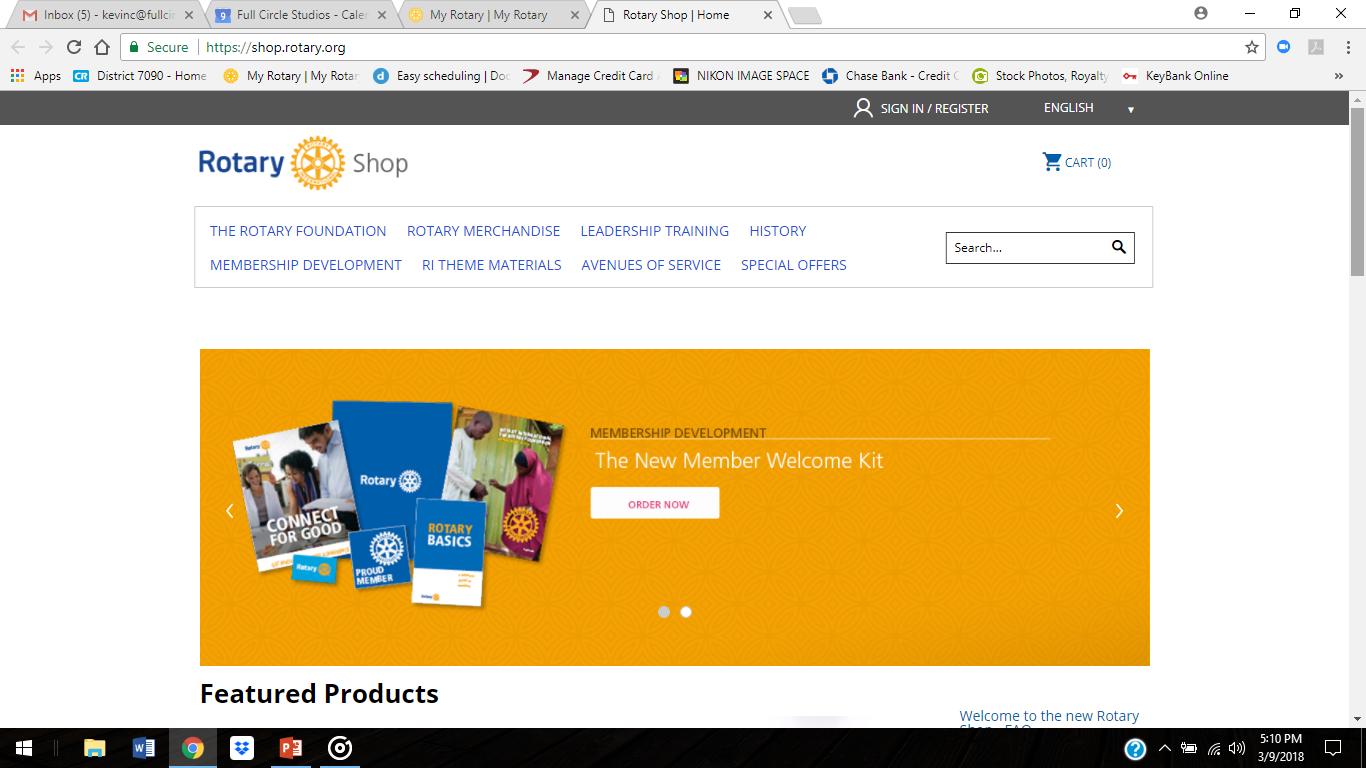 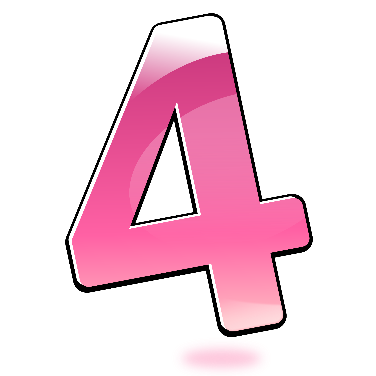 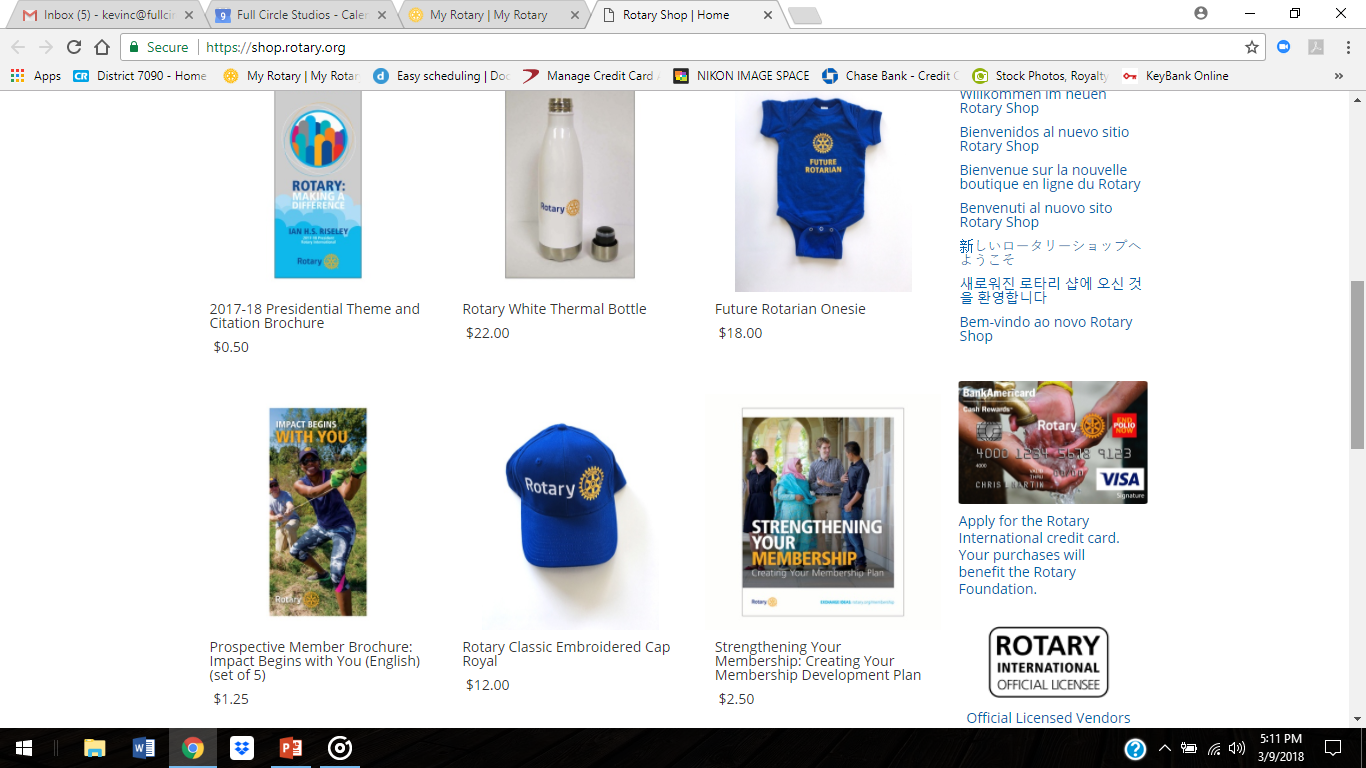 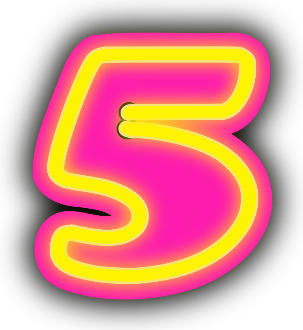 Zone 24
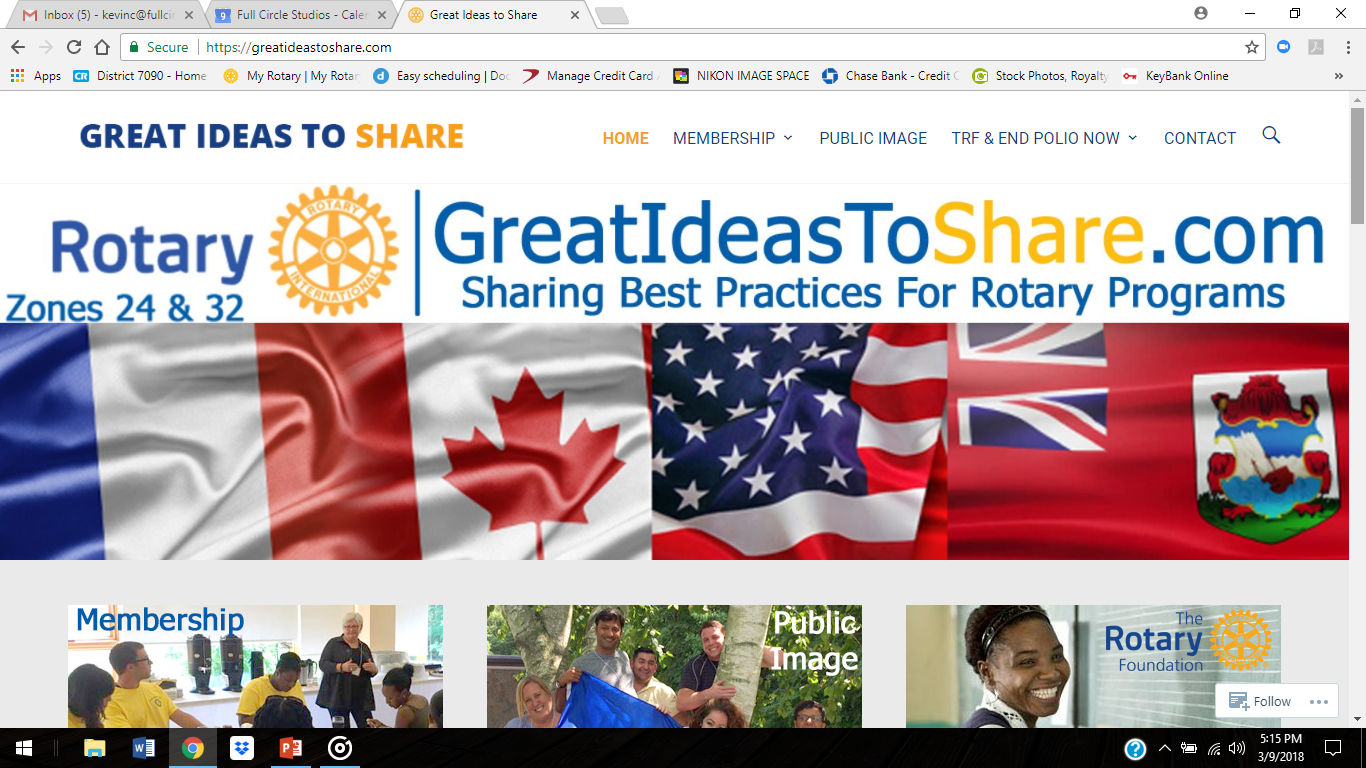 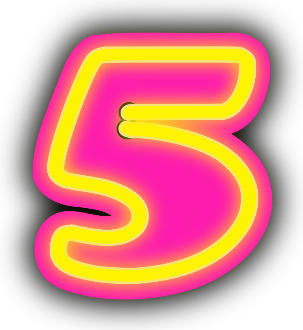 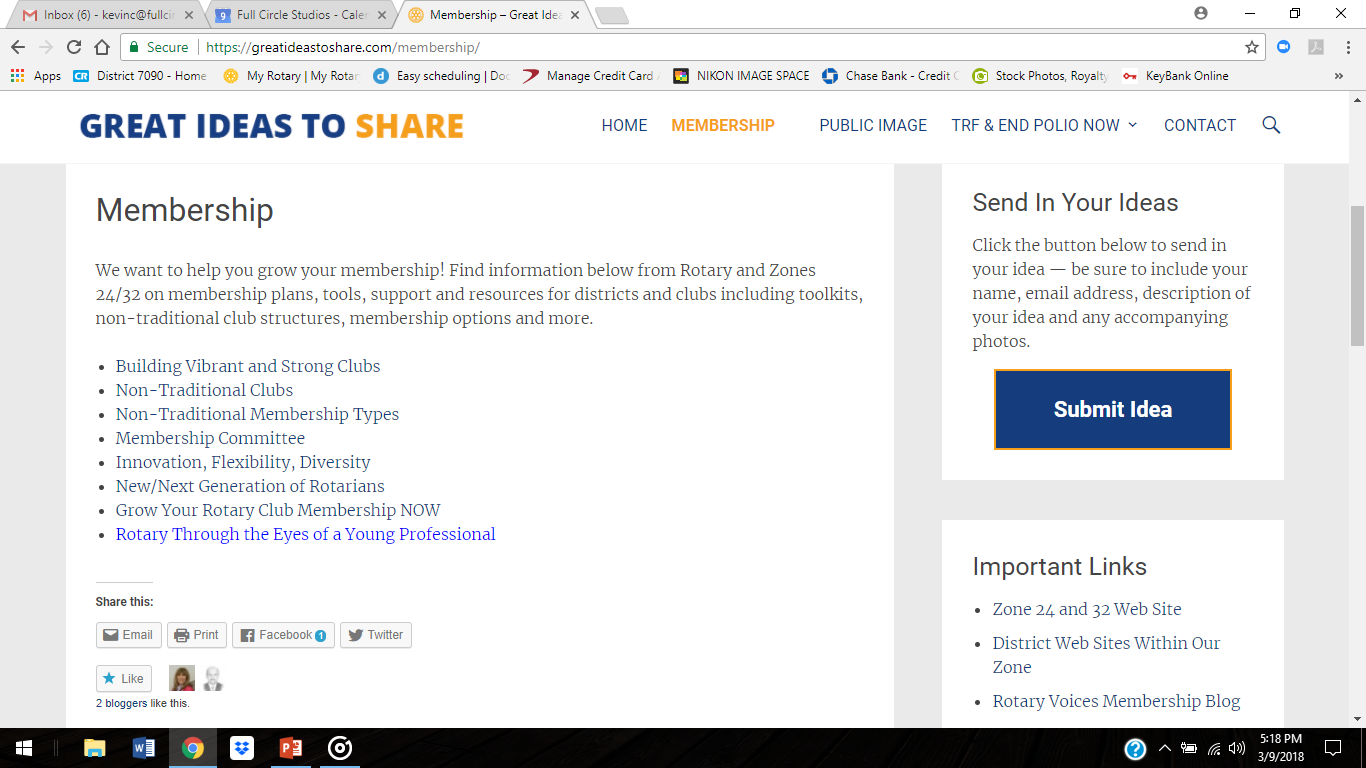 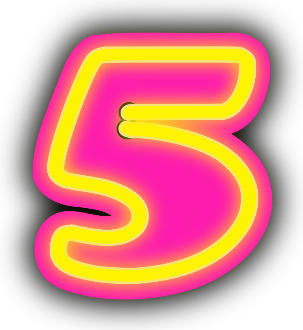 Zone 24 – Human Resources
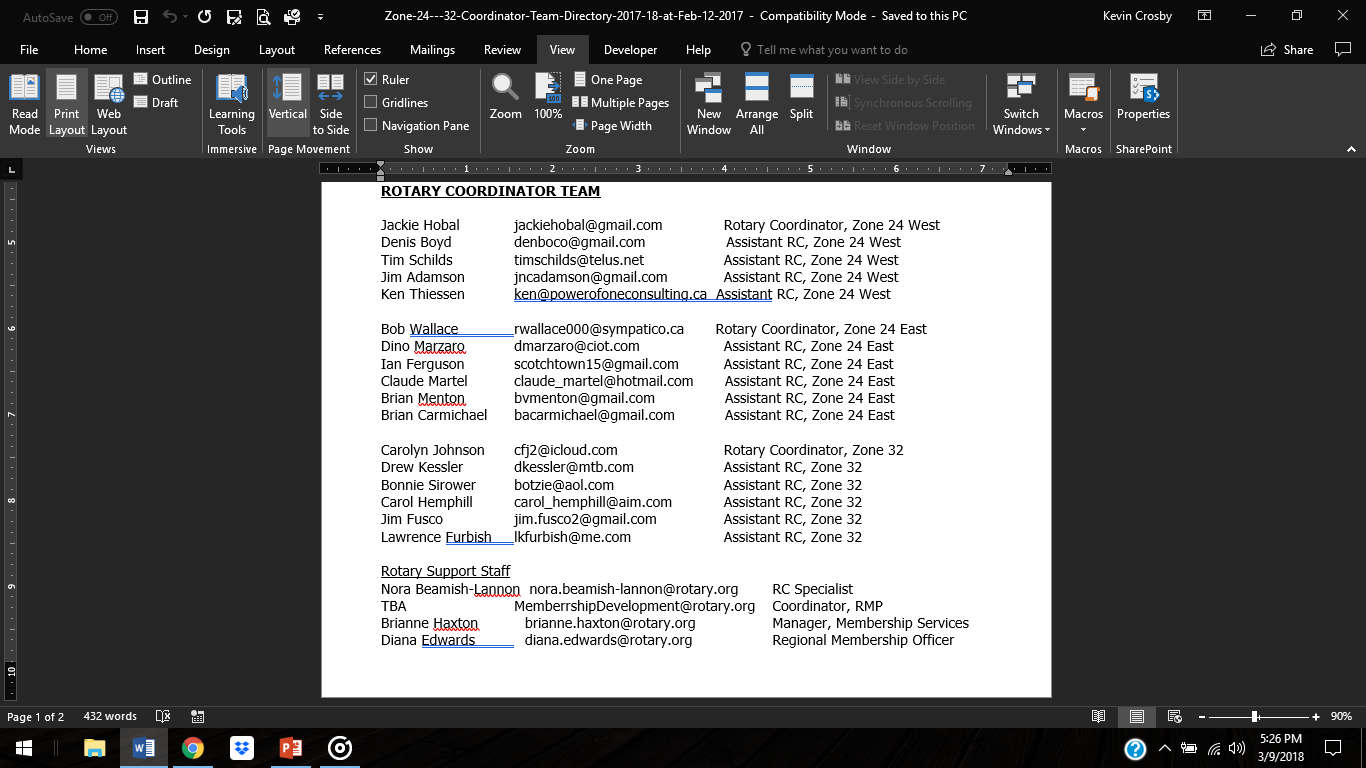 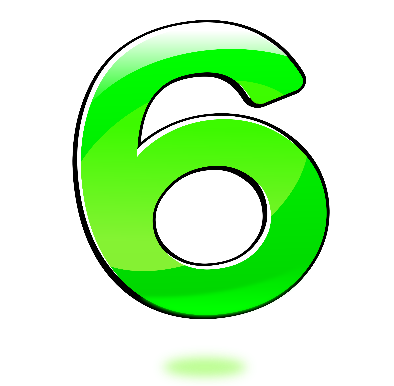 Vendors
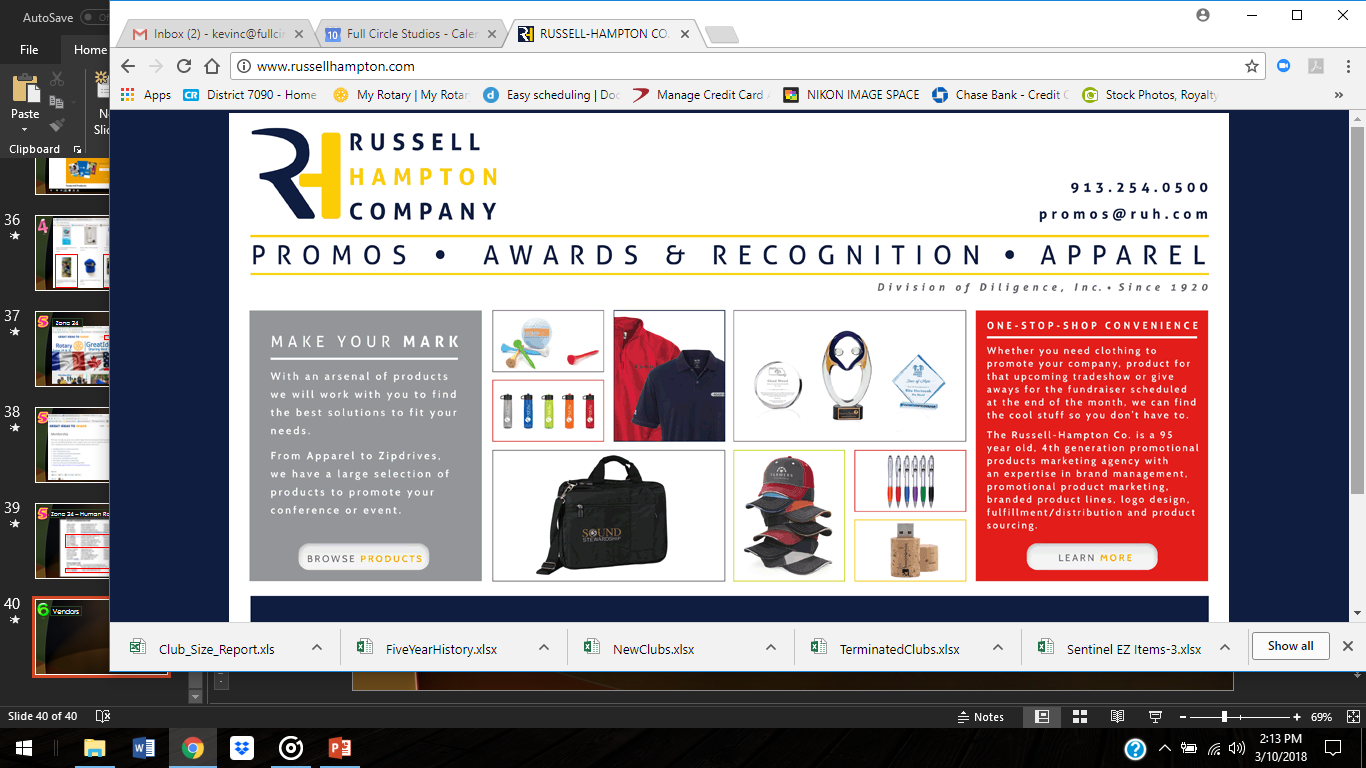 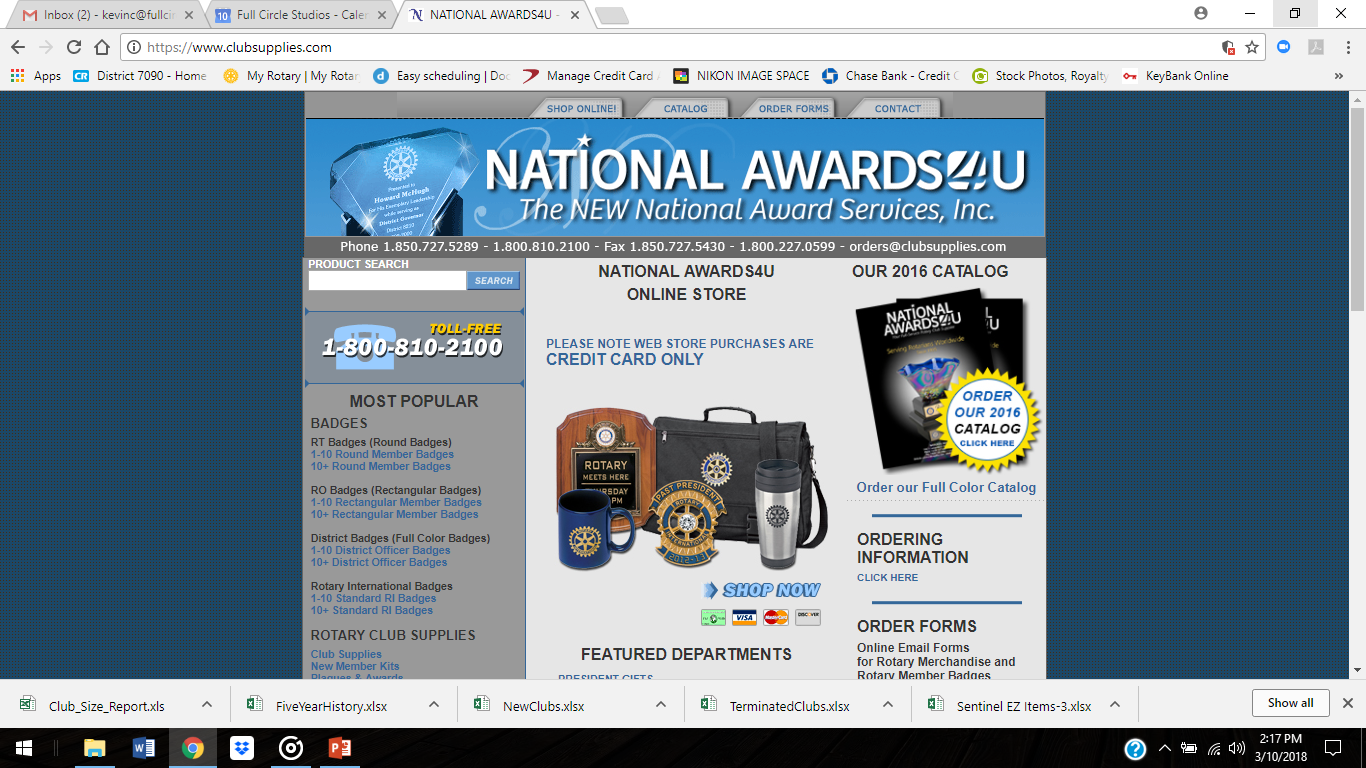 Where are these resources?
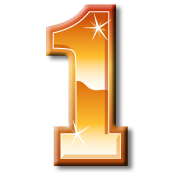 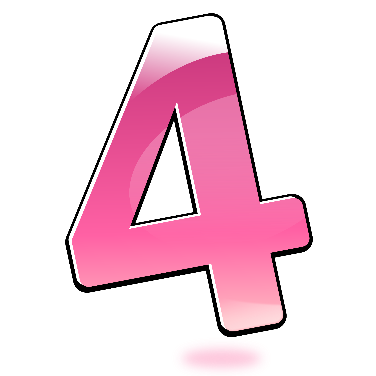 RI – 
Shop Rotary
Our District
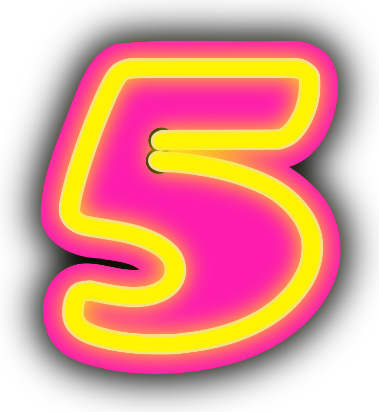 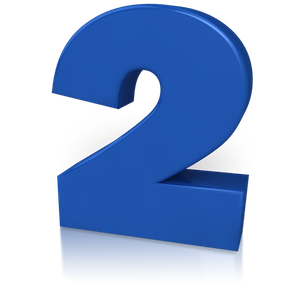 RI –
My Rotary
Zone 24
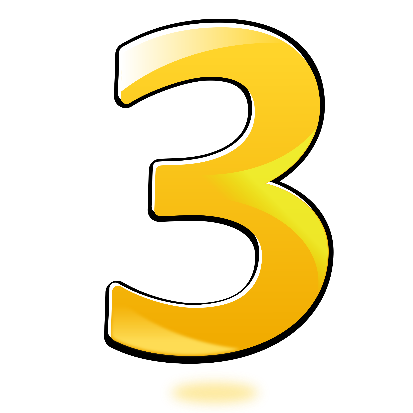 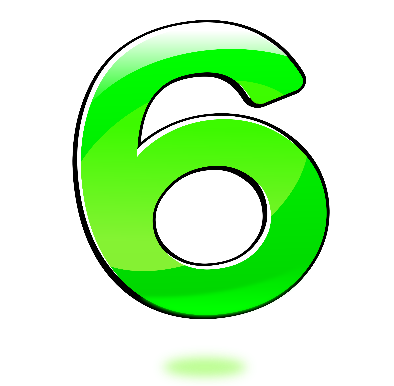 RI –
Brand Central
Vendors
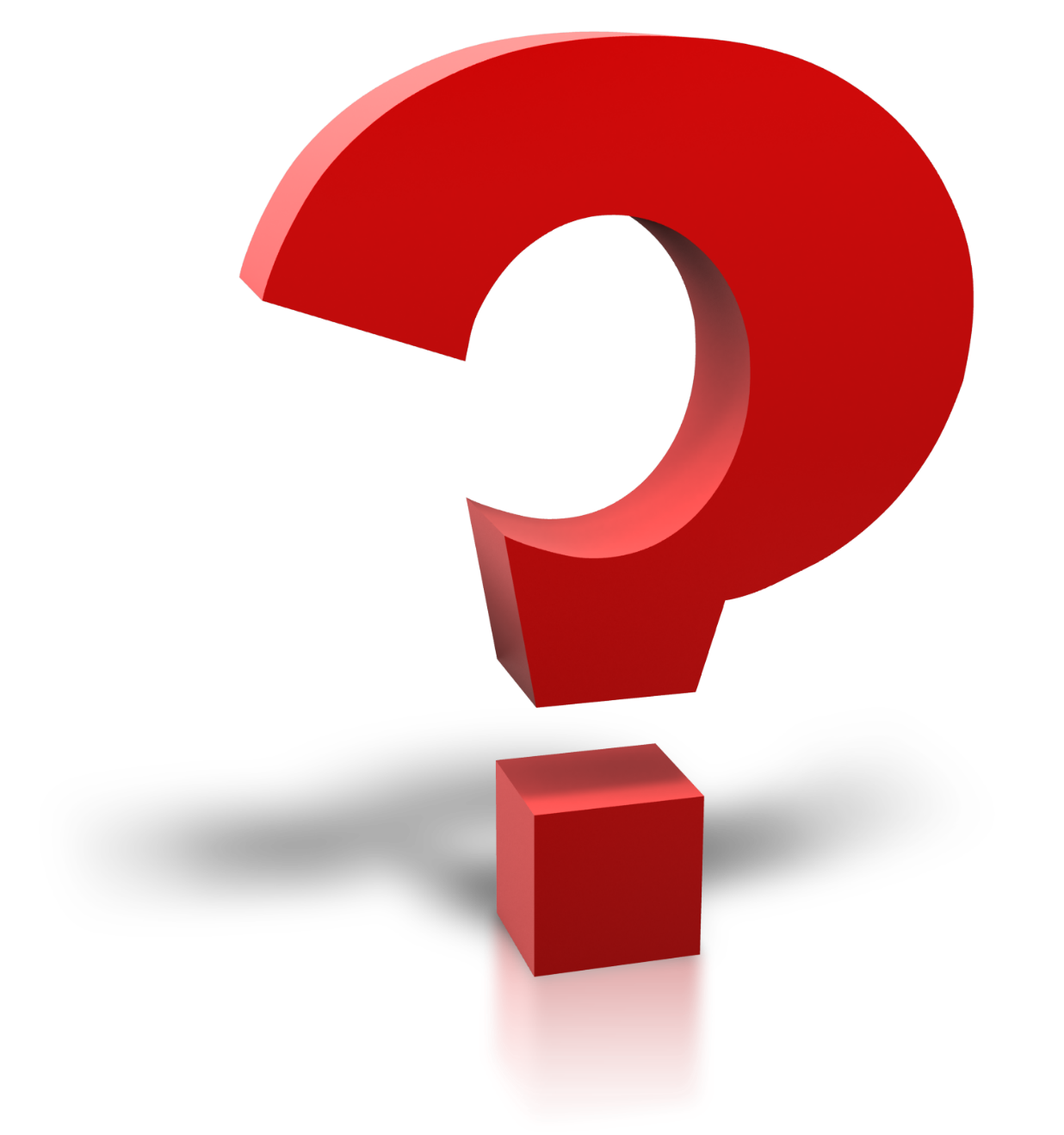 Kevin Crosby
Kevin@D7090.org